TÜRKÇE / Düşünce Yazıları (Günlük-Mektup)
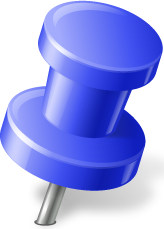 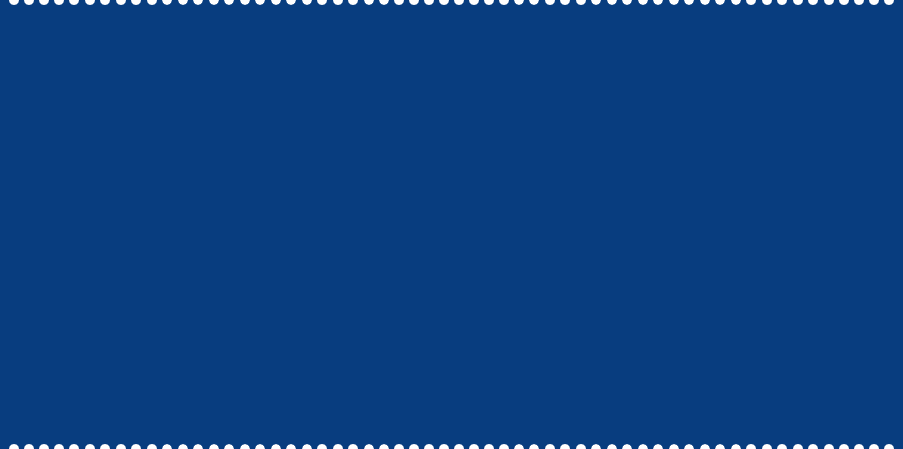 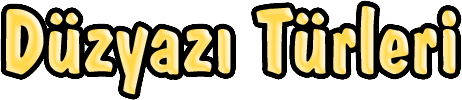 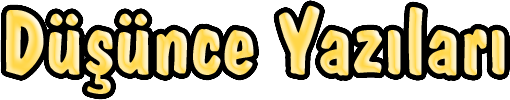 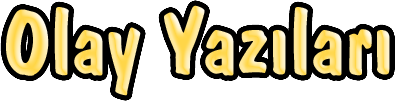 1
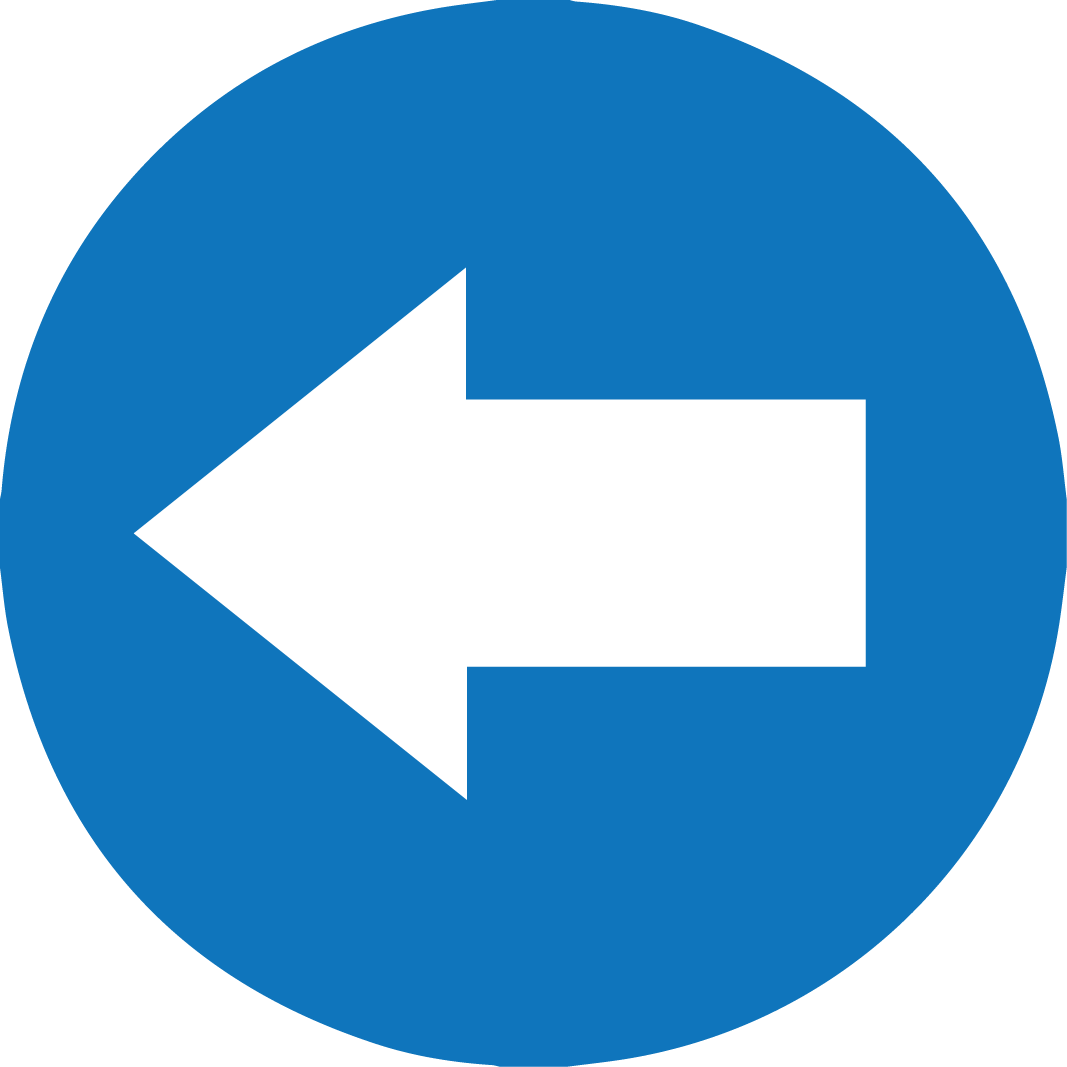 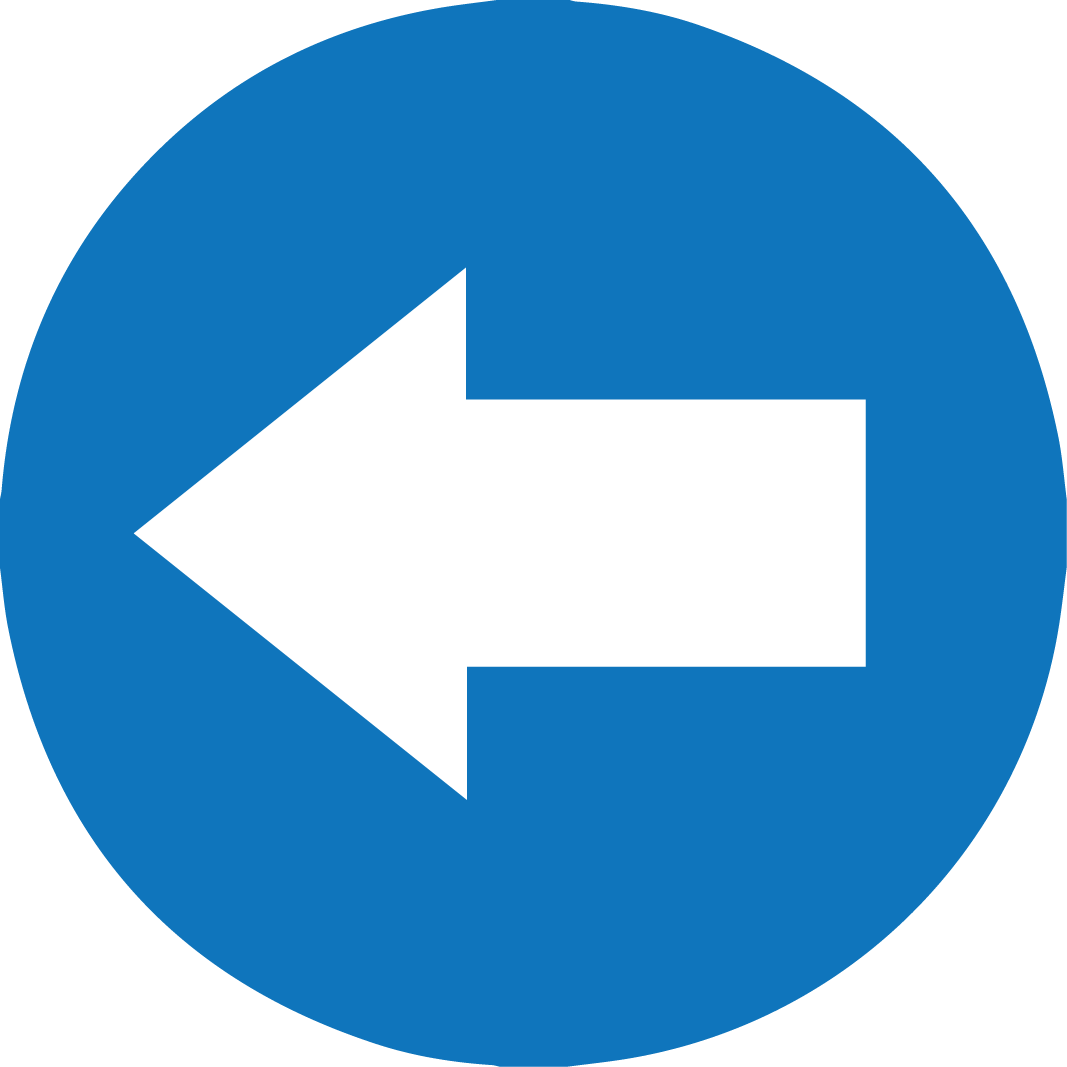 TÜRKÇE / Düşünce Yazıları (Günlük-Mektup)
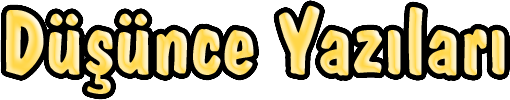 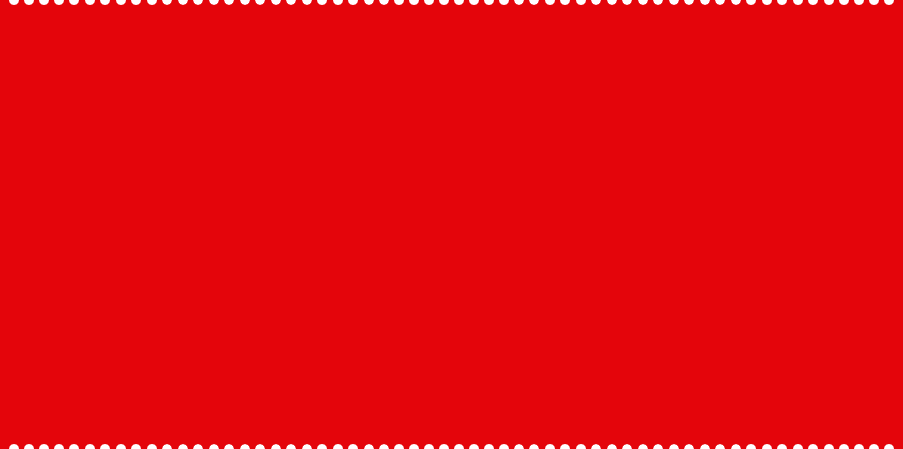 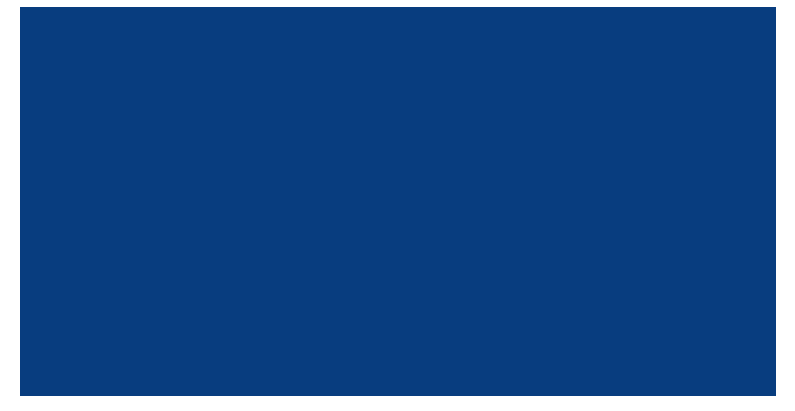 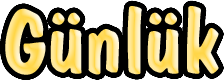 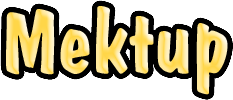 2
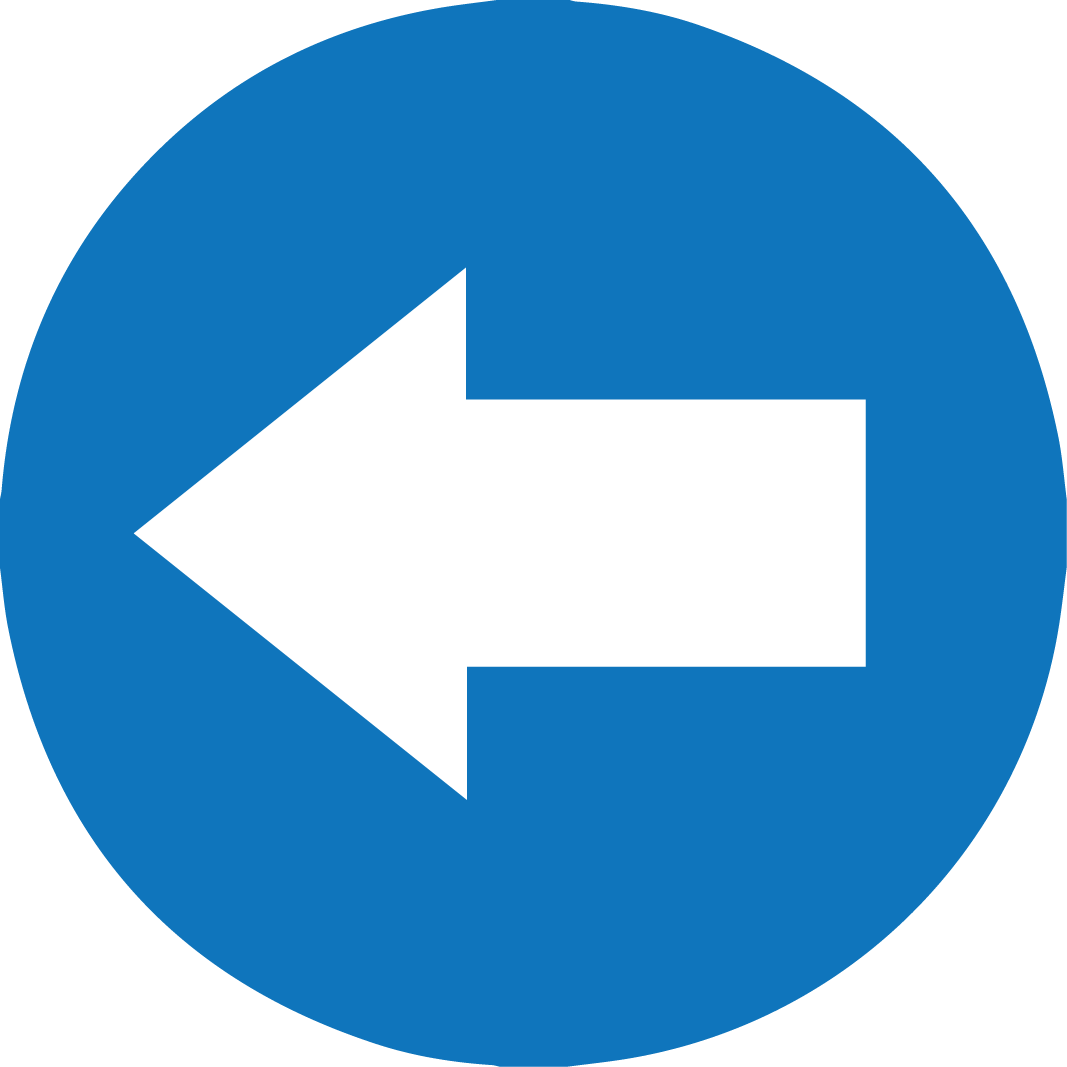 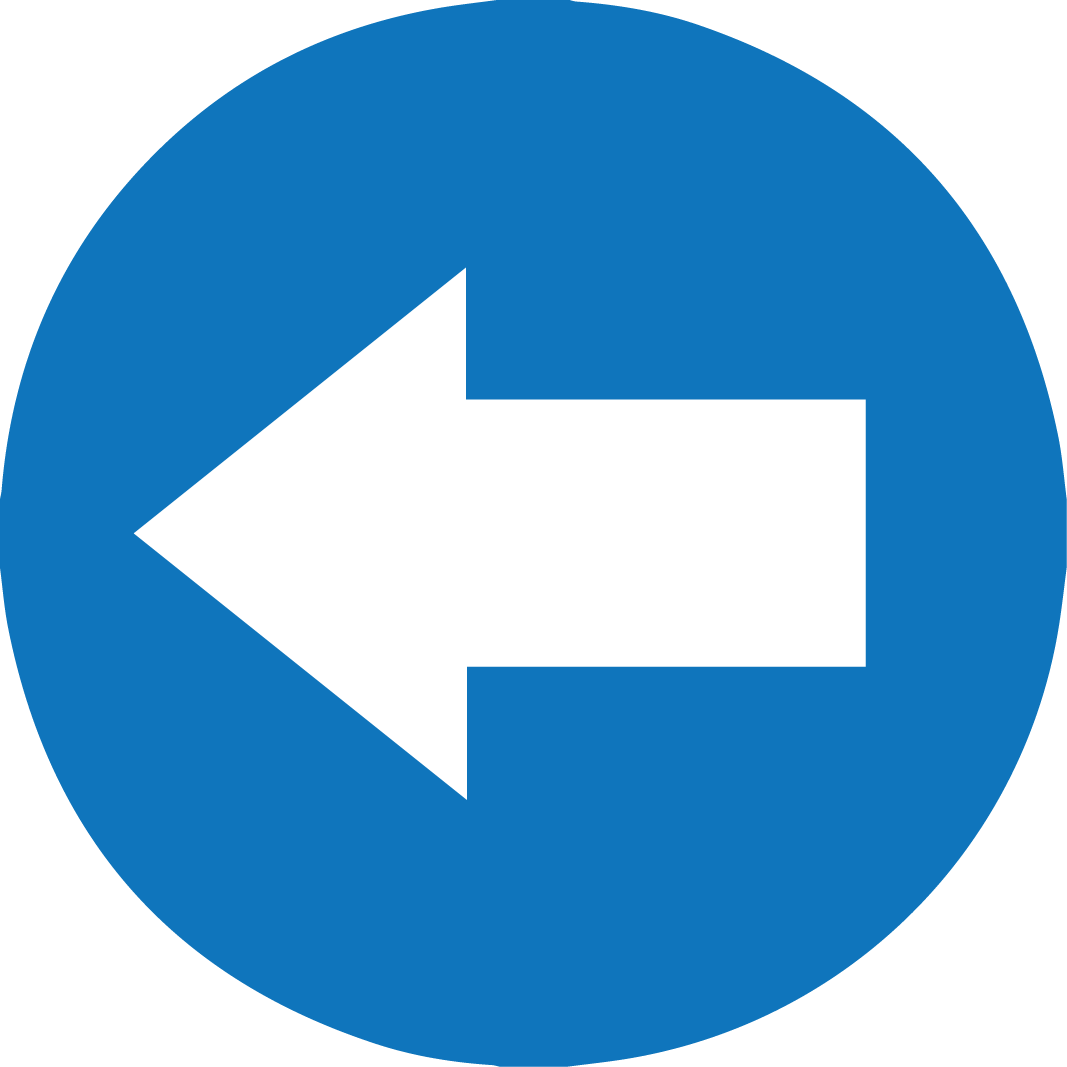 TÜRKÇE / Düşünce Yazıları (Günlük-Mektup)
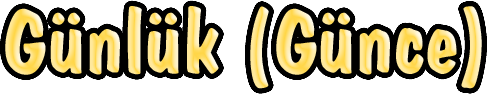 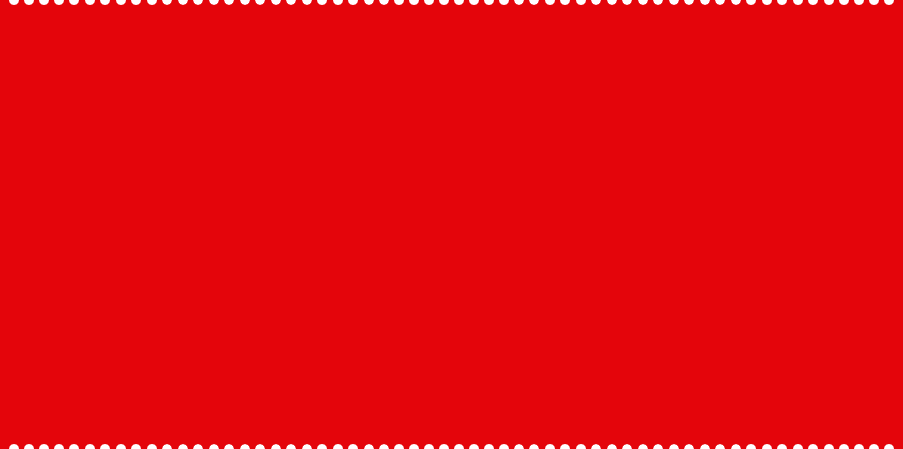 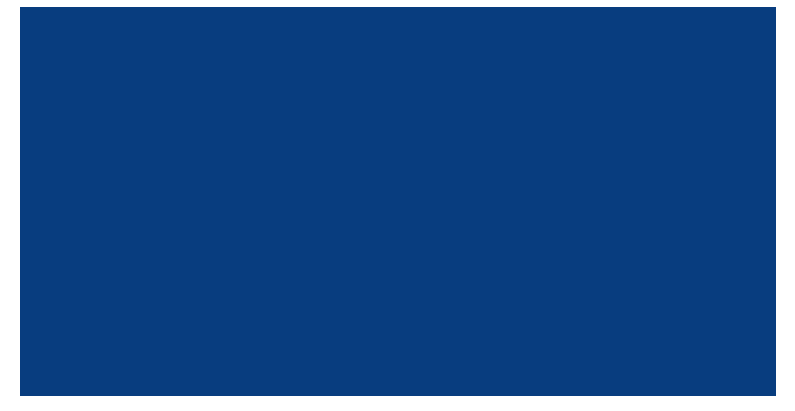 Kişinin, duygu ve düşüncelerini günü gününe, tarihini de belirterek, yazdığı yazılara denir.
3
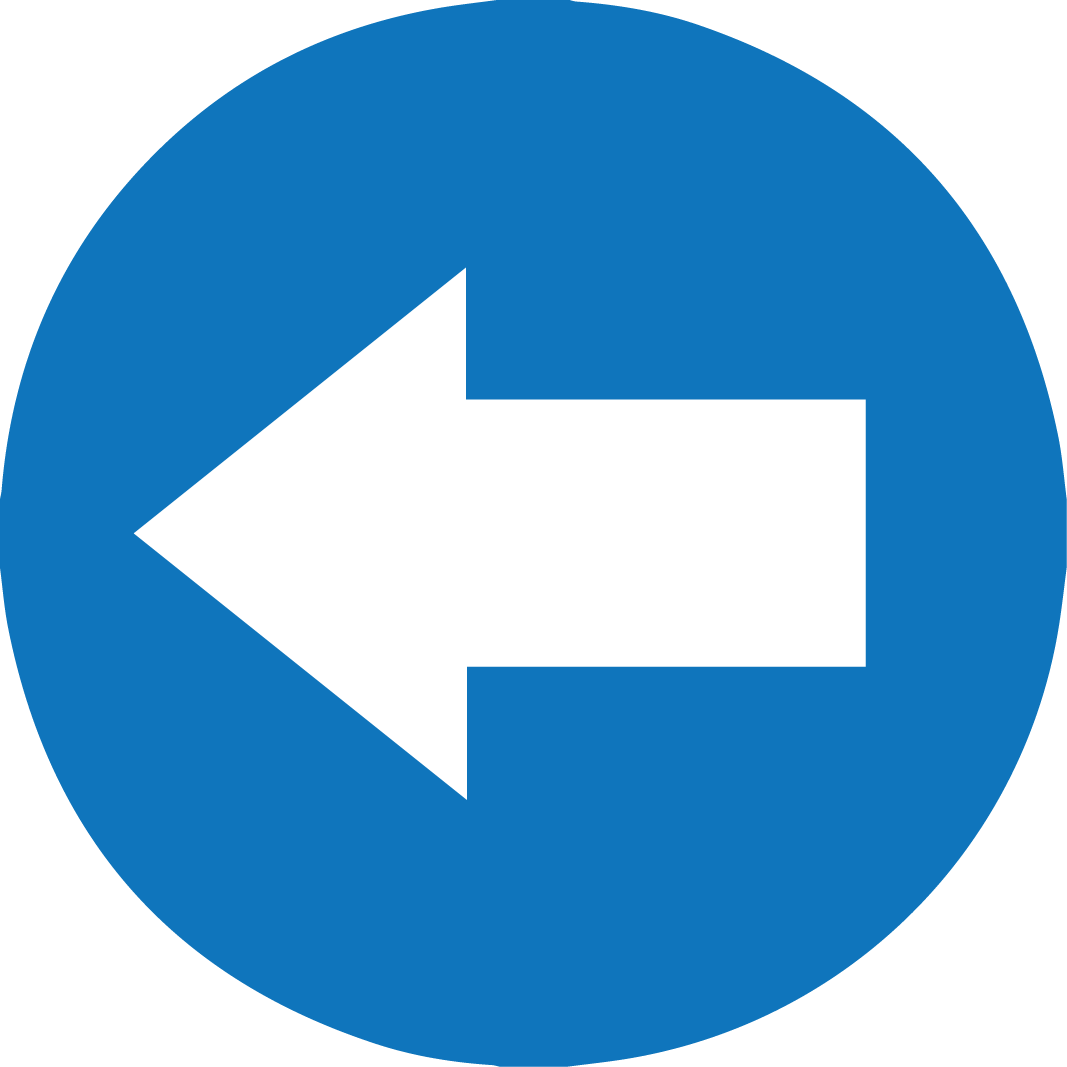 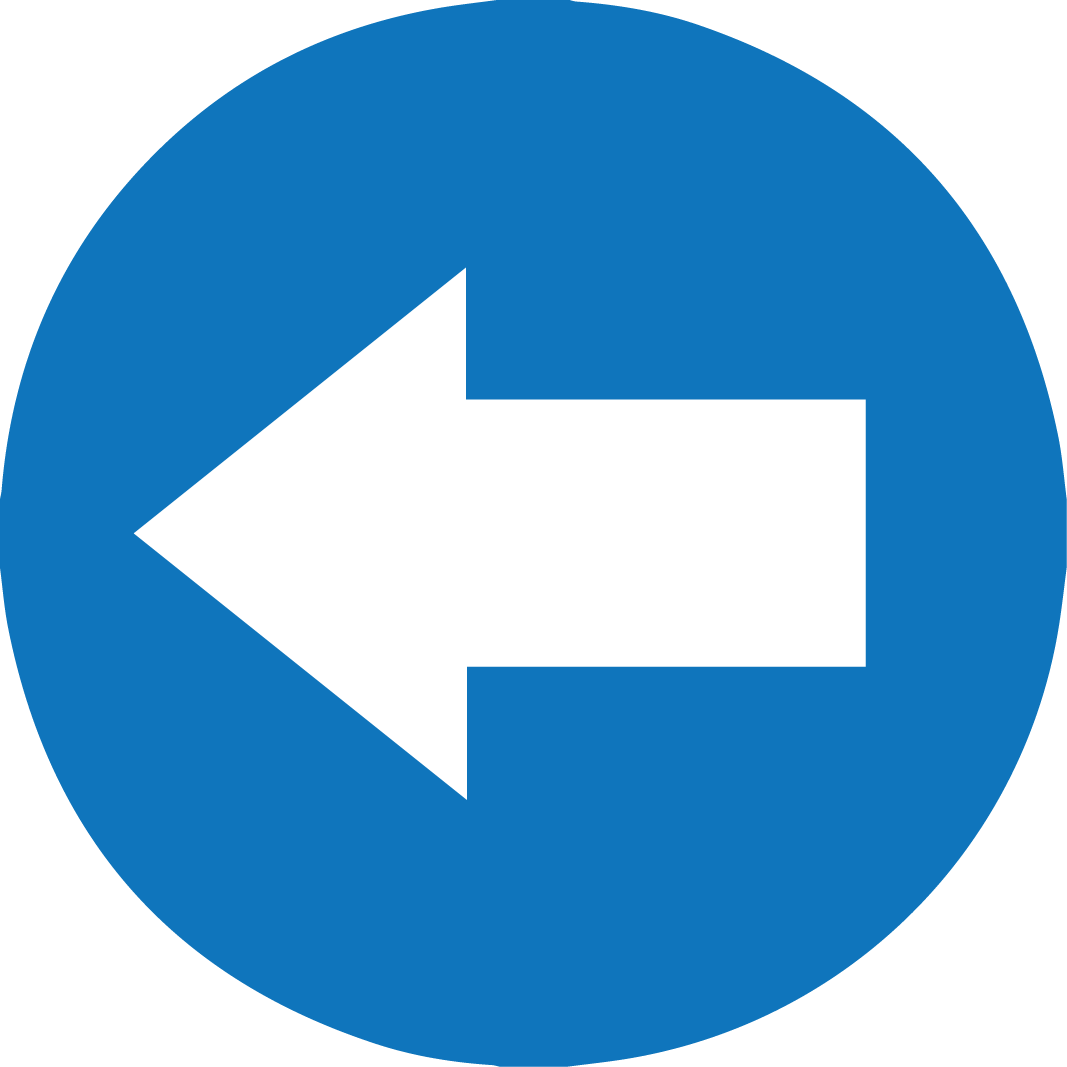 TÜRKÇE / Düşünce Yazıları (Günlük-Mektup)
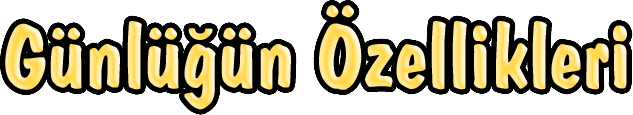 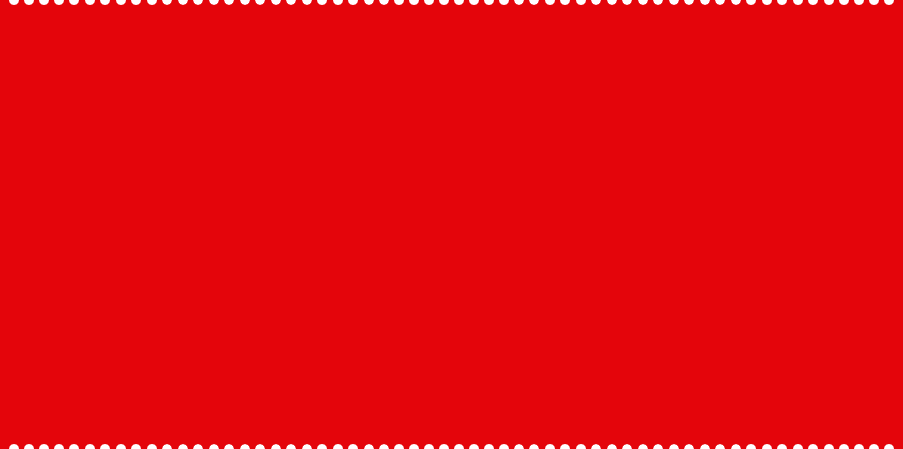 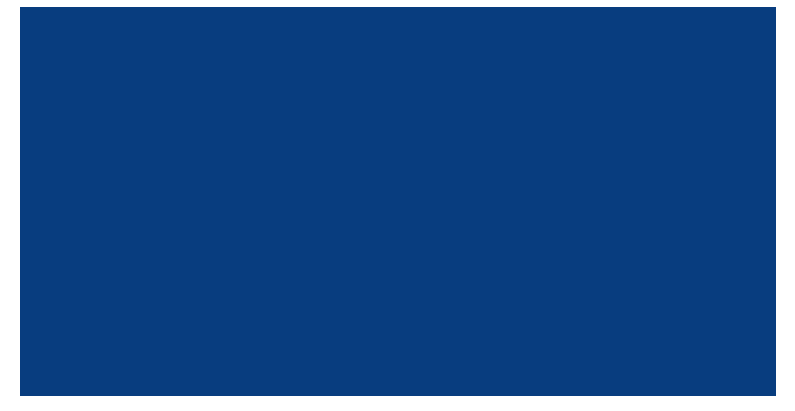 Kişinin, gün içindeki duygularını, düşüncelerini dile getirmek amacıyla tuttuğu günlük notlardır.

Yazının altında ya da üstünde günün tarihi olur.
4
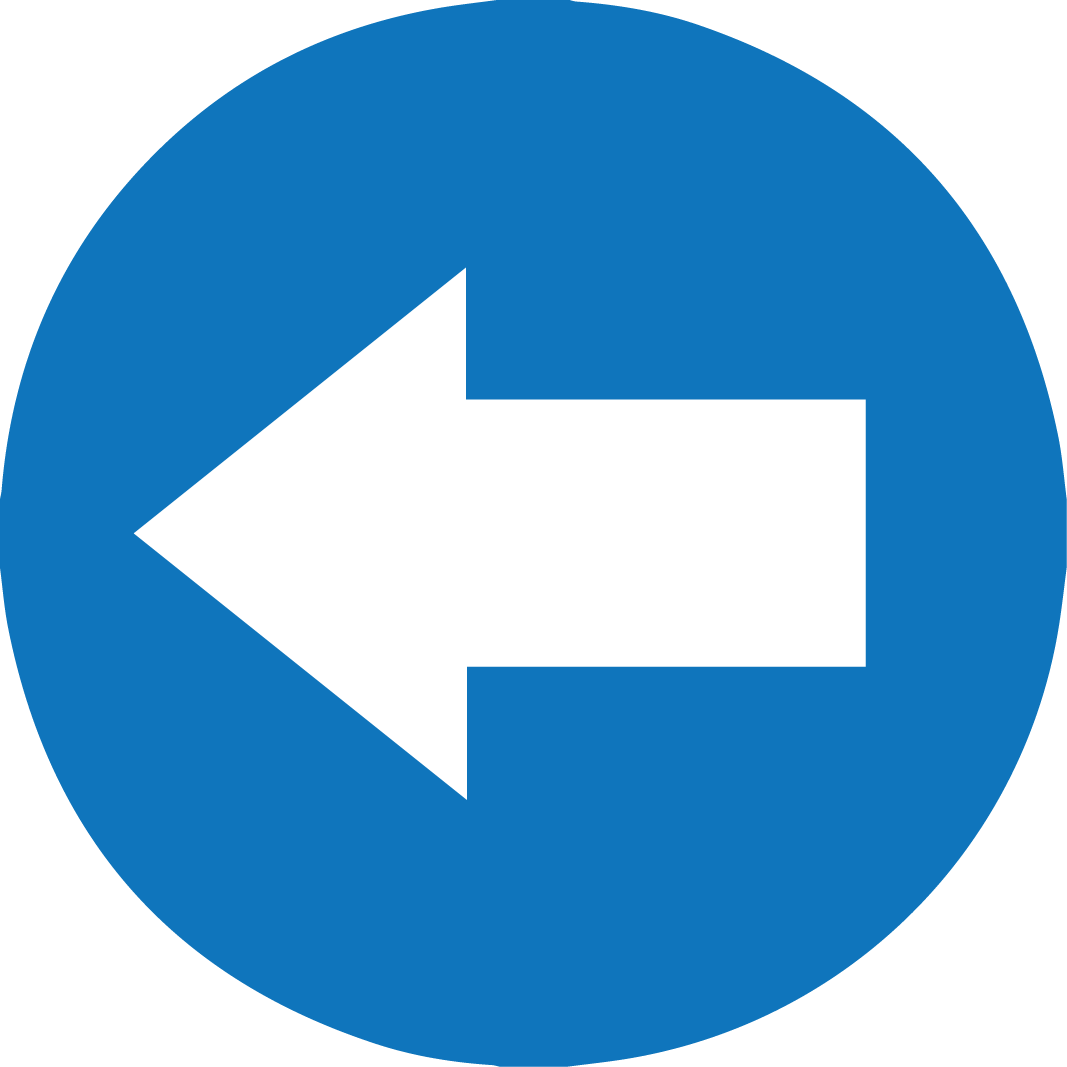 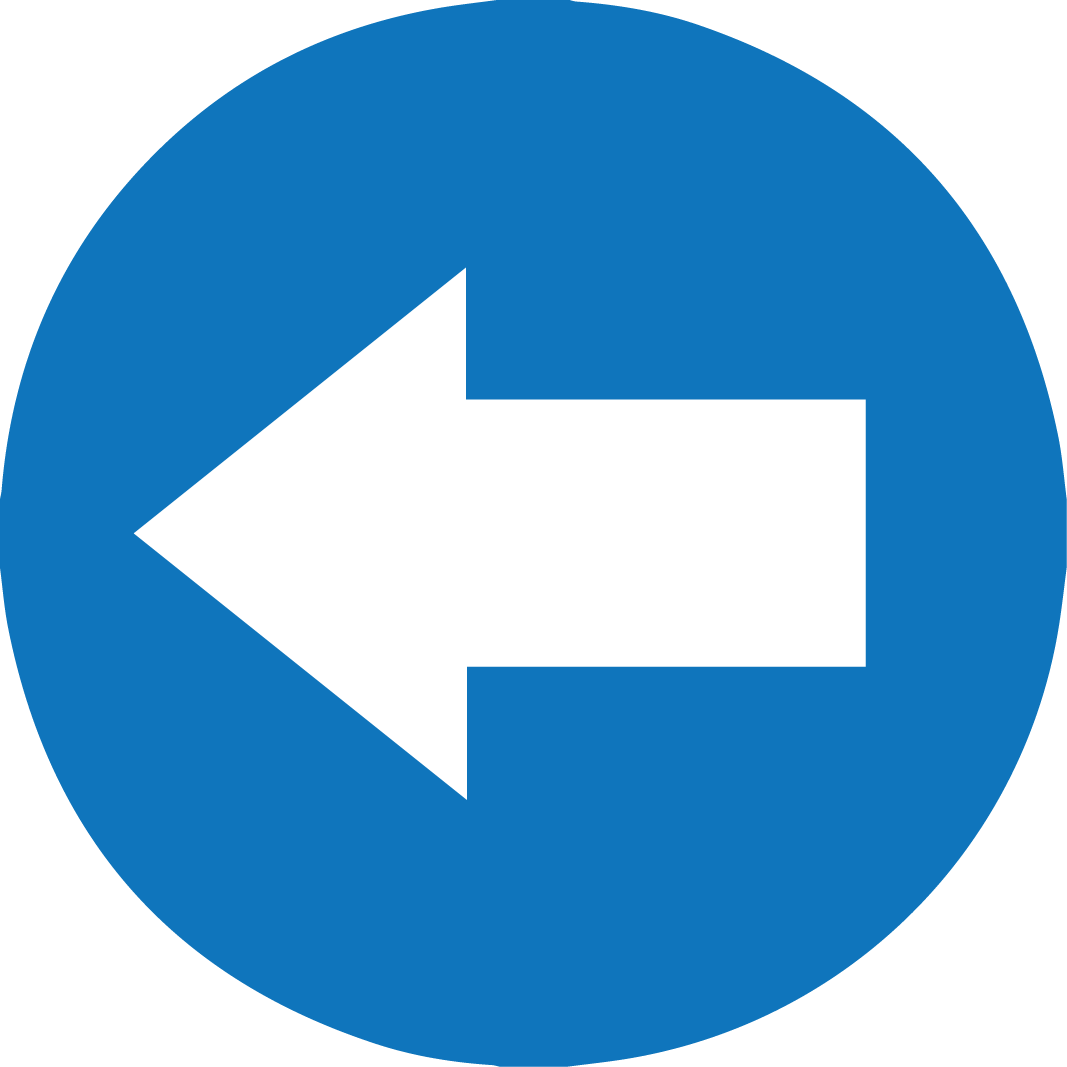 TÜRKÇE / Düşünce Yazıları (Günlük-Mektup)
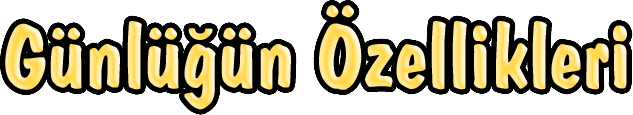 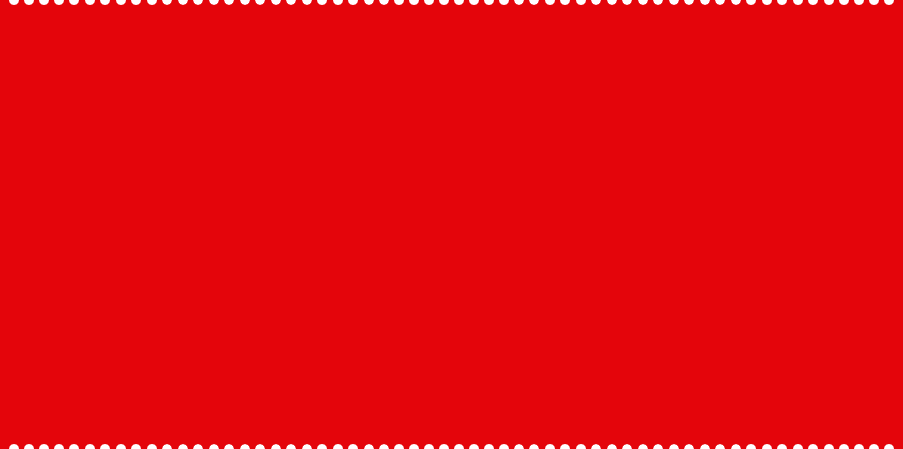 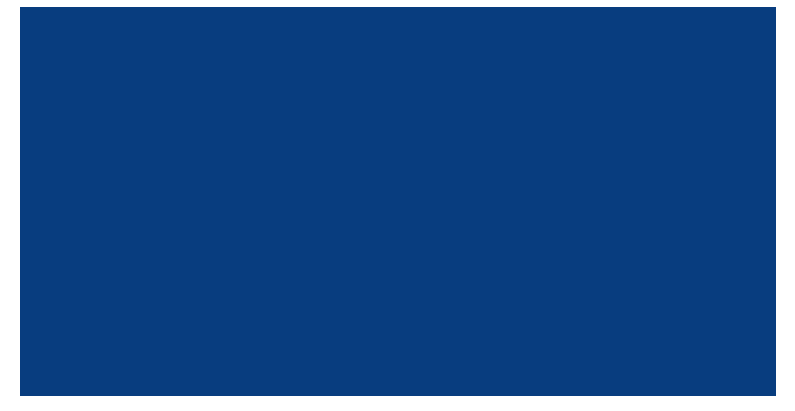 Günlükler, başkası okusun diye yazılmazlar.

Kişinin iç dünyasını en iyi yansıtan yazılardır. 

Günlükler, tarihçiler için belge değerindedir.
5
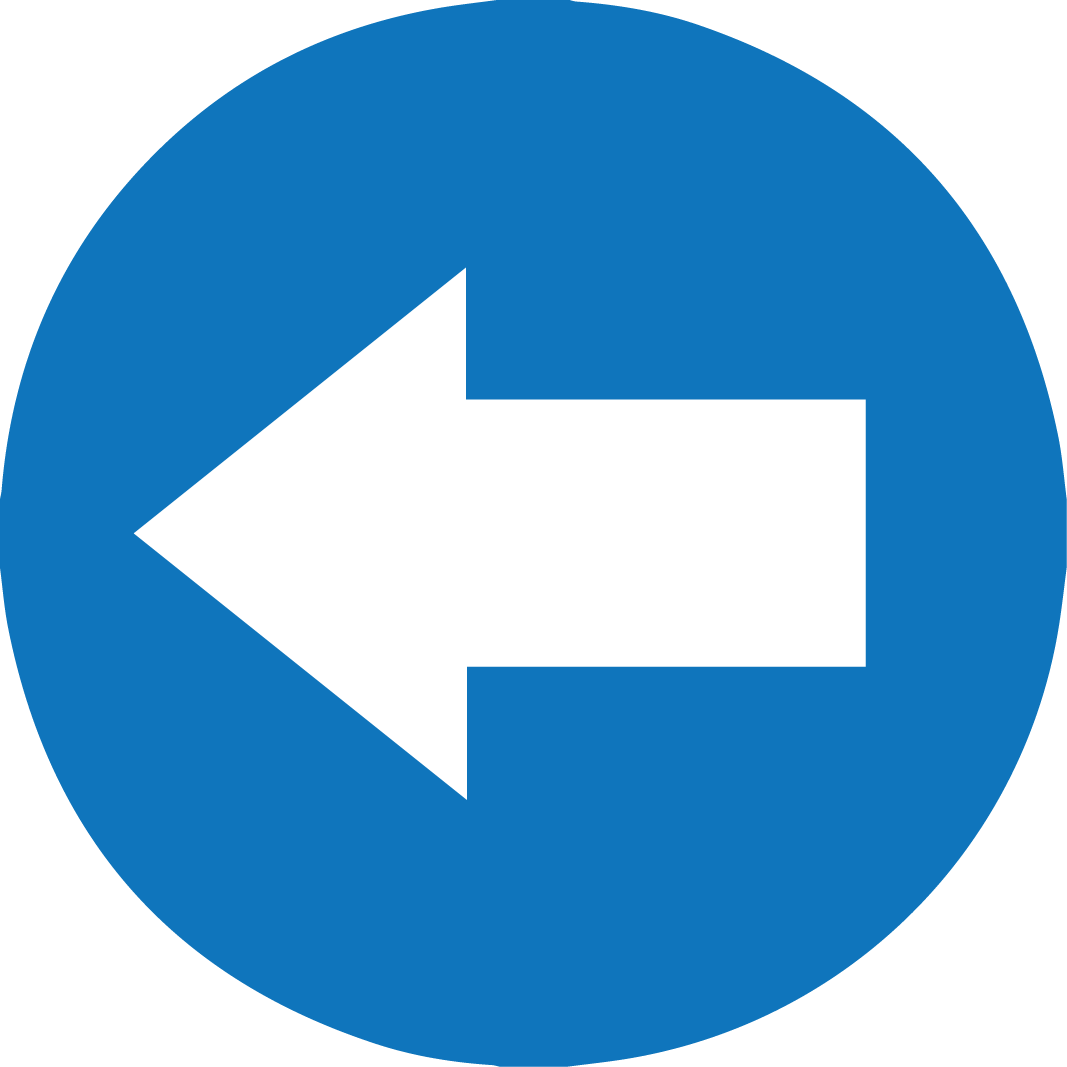 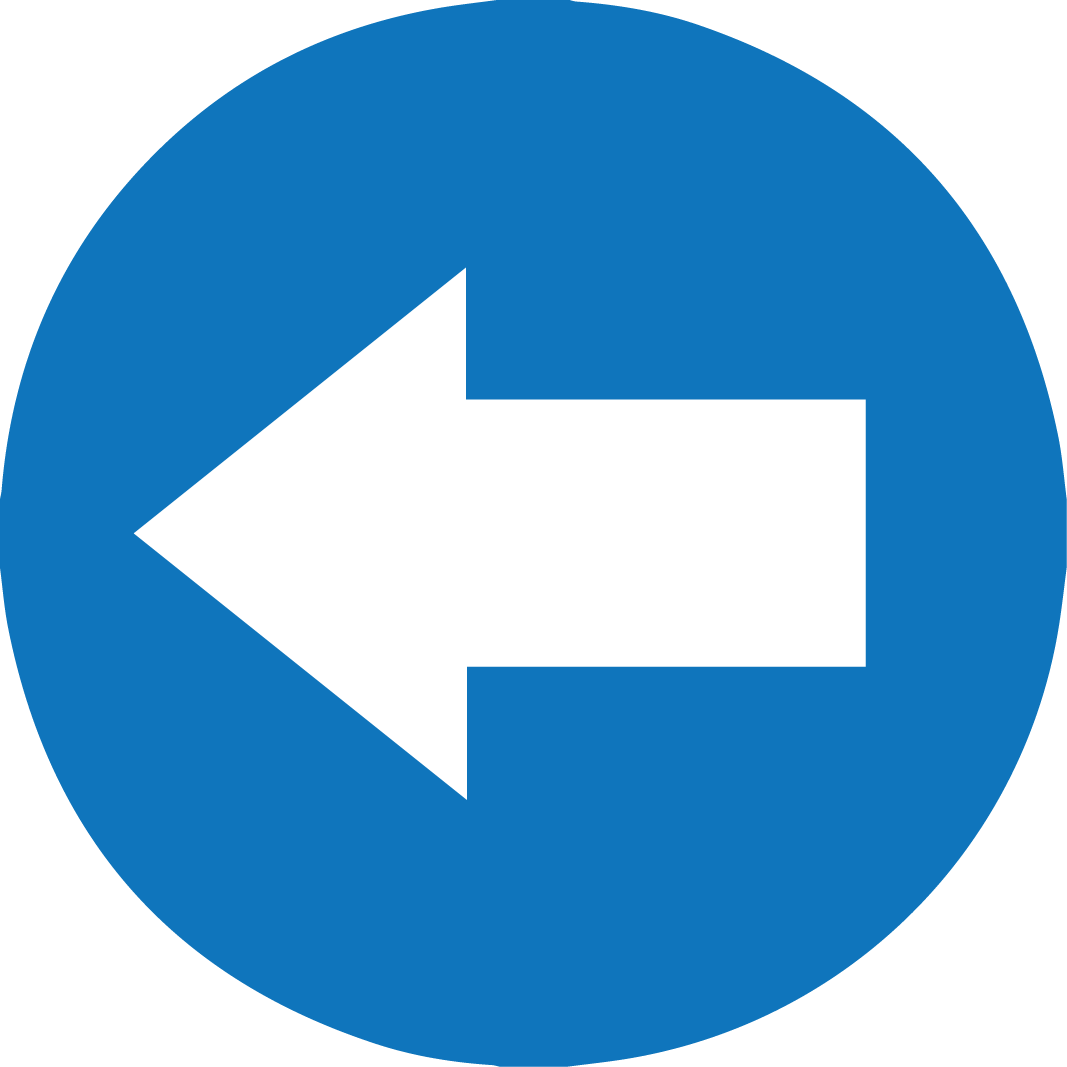 TÜRKÇE / Düşünce Yazıları (Günlük-Mektup)
Örnek
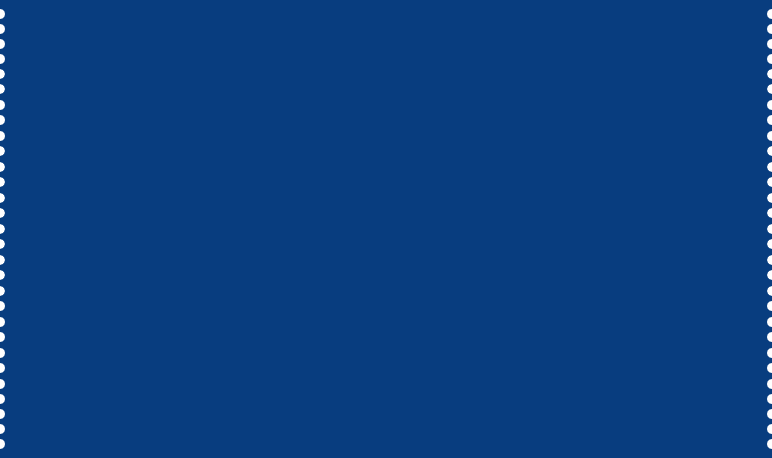 9 Kasım 1953
Dolmuşta dört kişiyiz, bir beşinci bekliyoruz. Elli elli beş yaşlarında biri gözüktü. Şoförün yanında oturan genç bir bay sesleniyor: “Baba, çabuk!” Duramadım: “Neden baba diyorsunuz?” dedim. Belliydi tanımadığı. Samimiyettenmiş, samimiyetin bir erdem olduğunu öğretmişlermiş kendisine. “Hayır!” dedim, “Medeniyet samimiyet üzerine kurulmaz, eskiden adâb erkân denirdi, onun üzerine kurulur. Yol, yordam…” Neyse ki o delikanlı kızıp da “Eee! Ukalâlık etme!” demedi. Samimilik bir erdem, ukalâlık da en bağışlanmaz suç… Ukalâlığı, ukalâ sayılmayı gözümüze almalıyız, hele bu samimiyet denilen lâubaliliğe karşı.
Nurullah ATAÇ
6
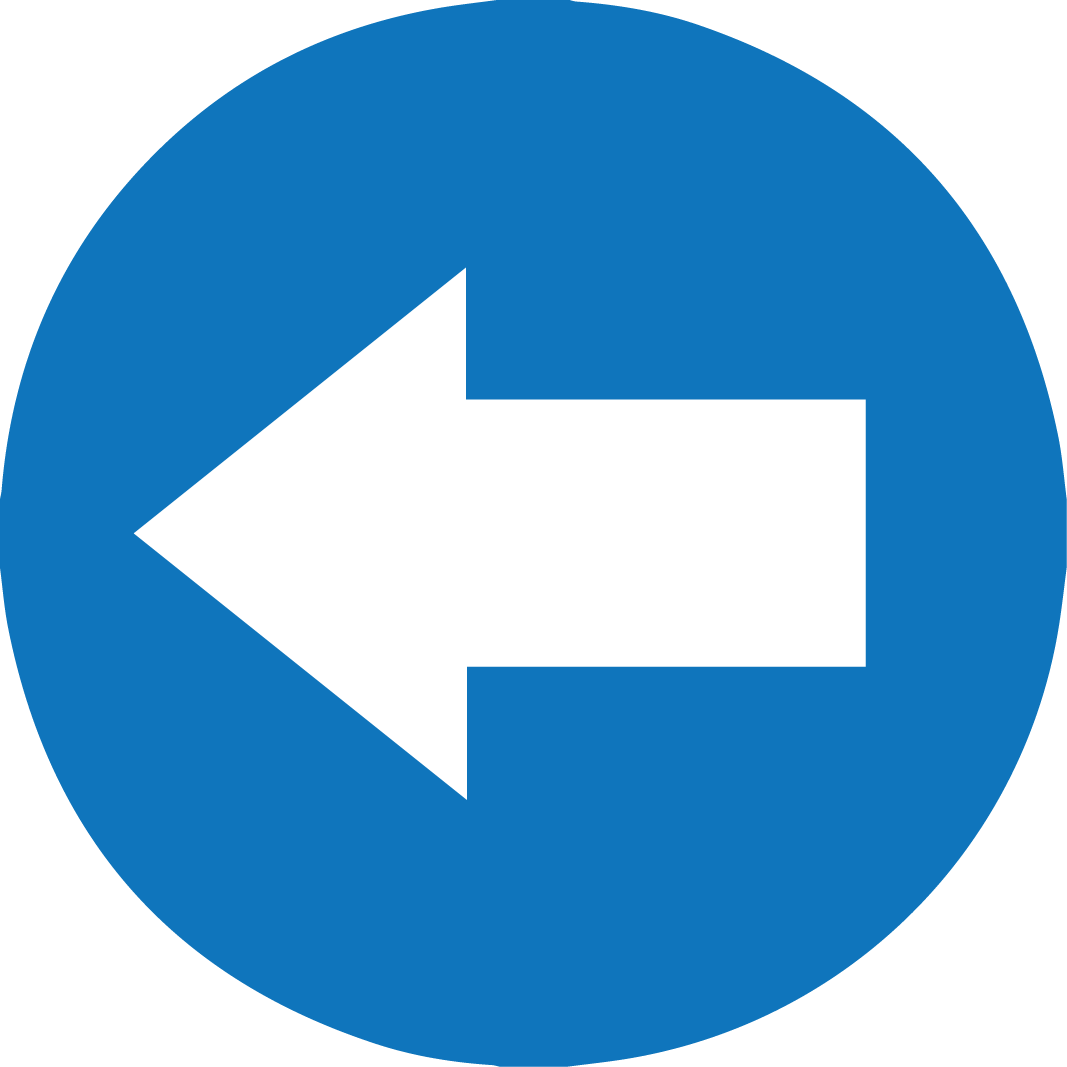 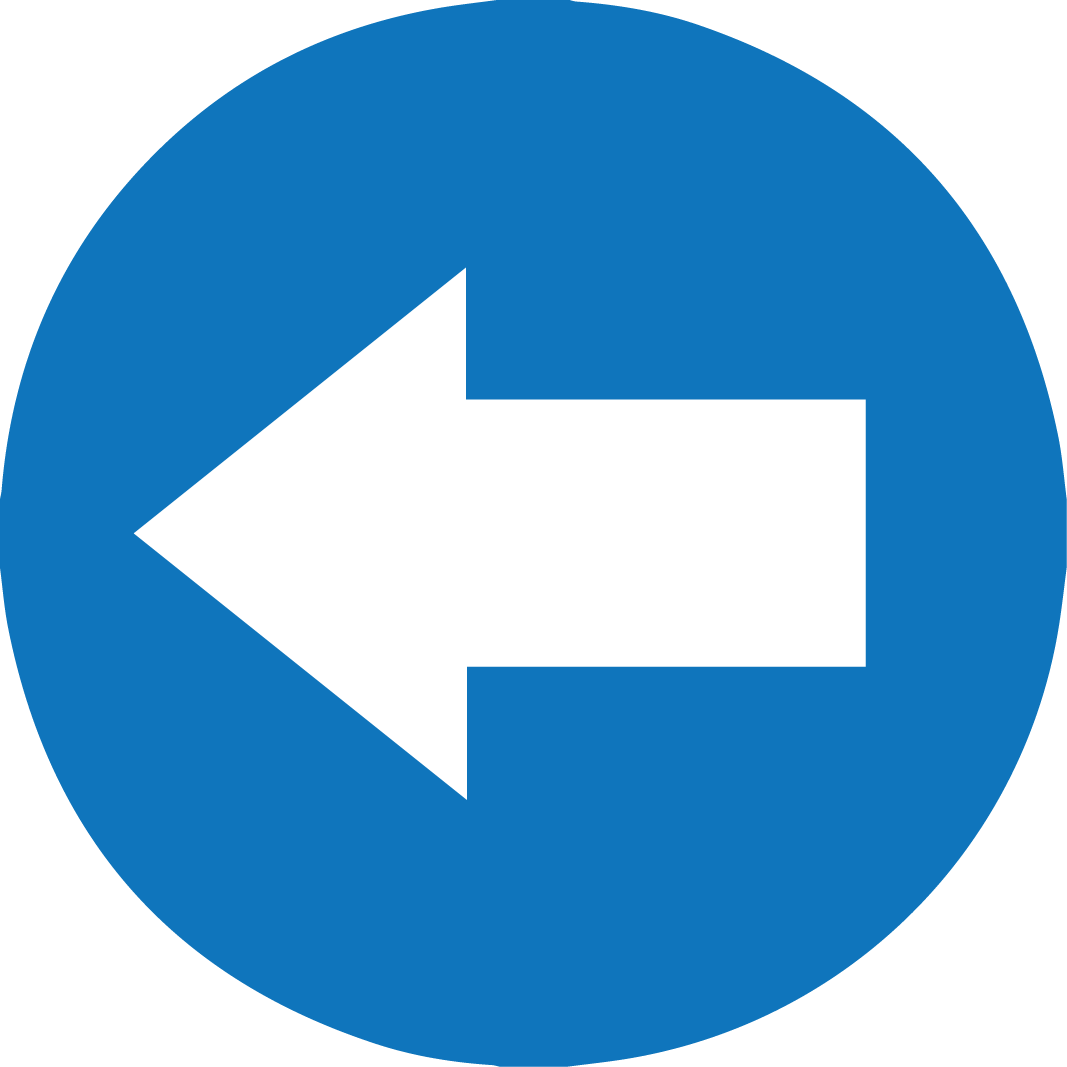 TÜRKÇE / Düşünce Yazıları (Günlük-Mektup)
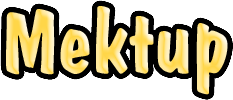 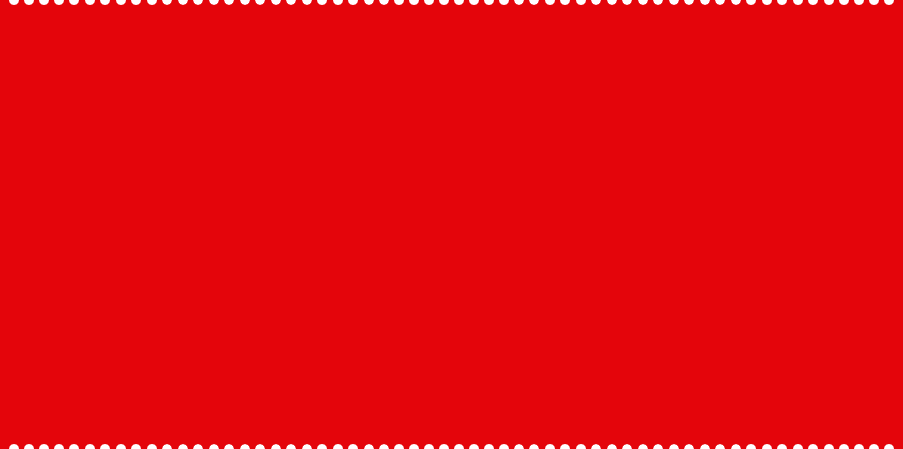 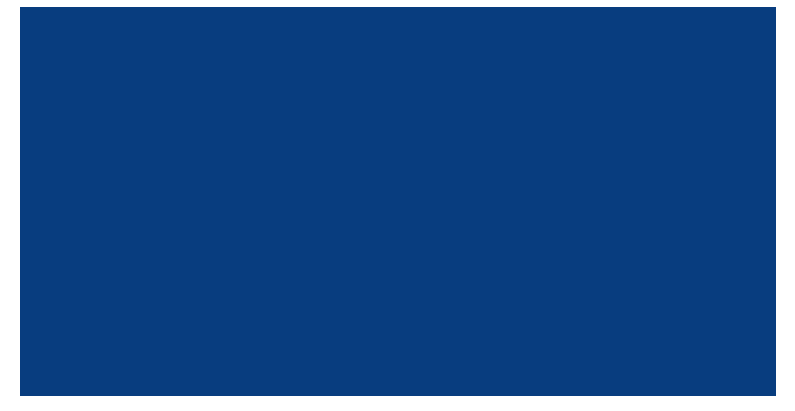 Kişilerin, özel işleri ya da haberleşme gereksinimleri nedeniyle yazdıkları yazılardır.
7
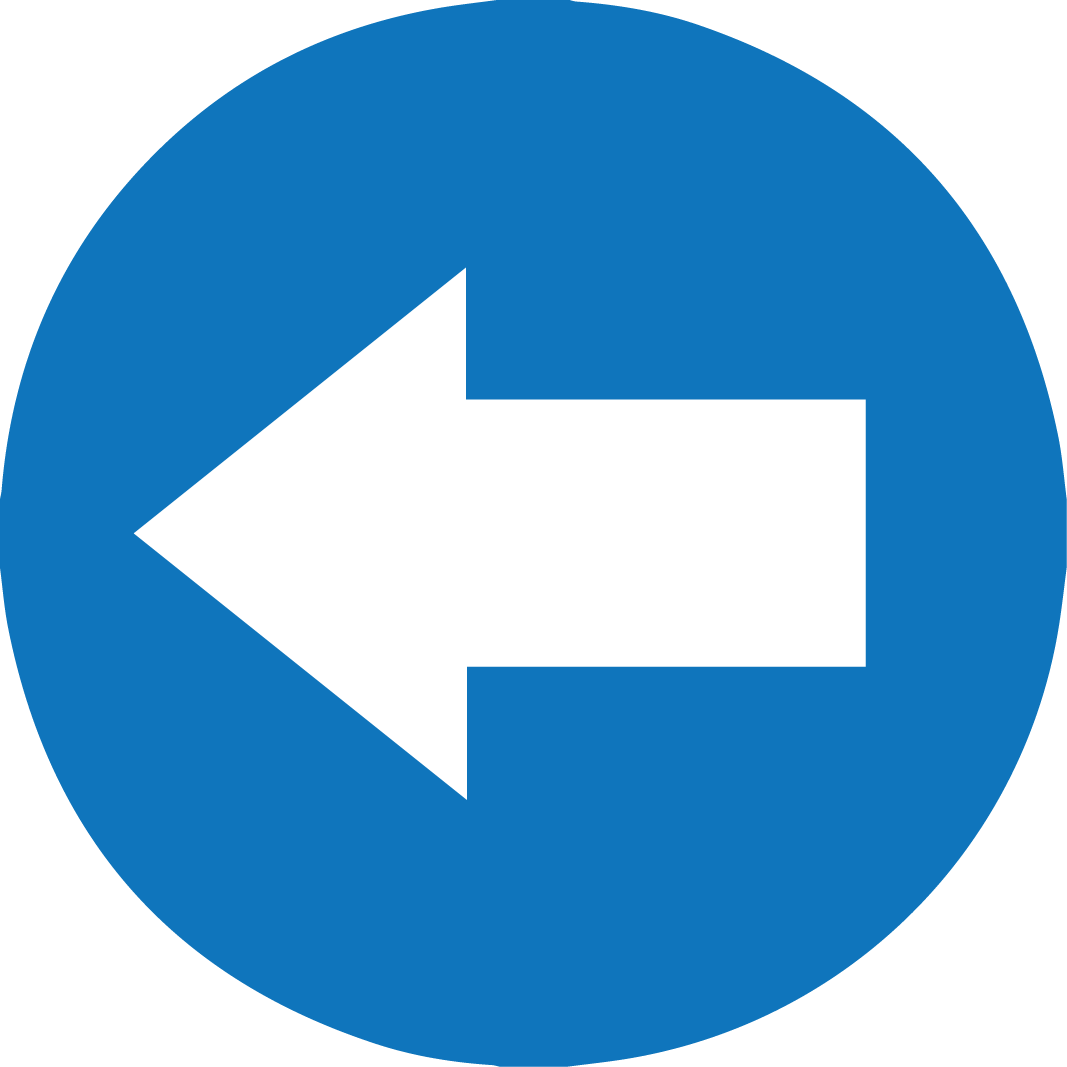 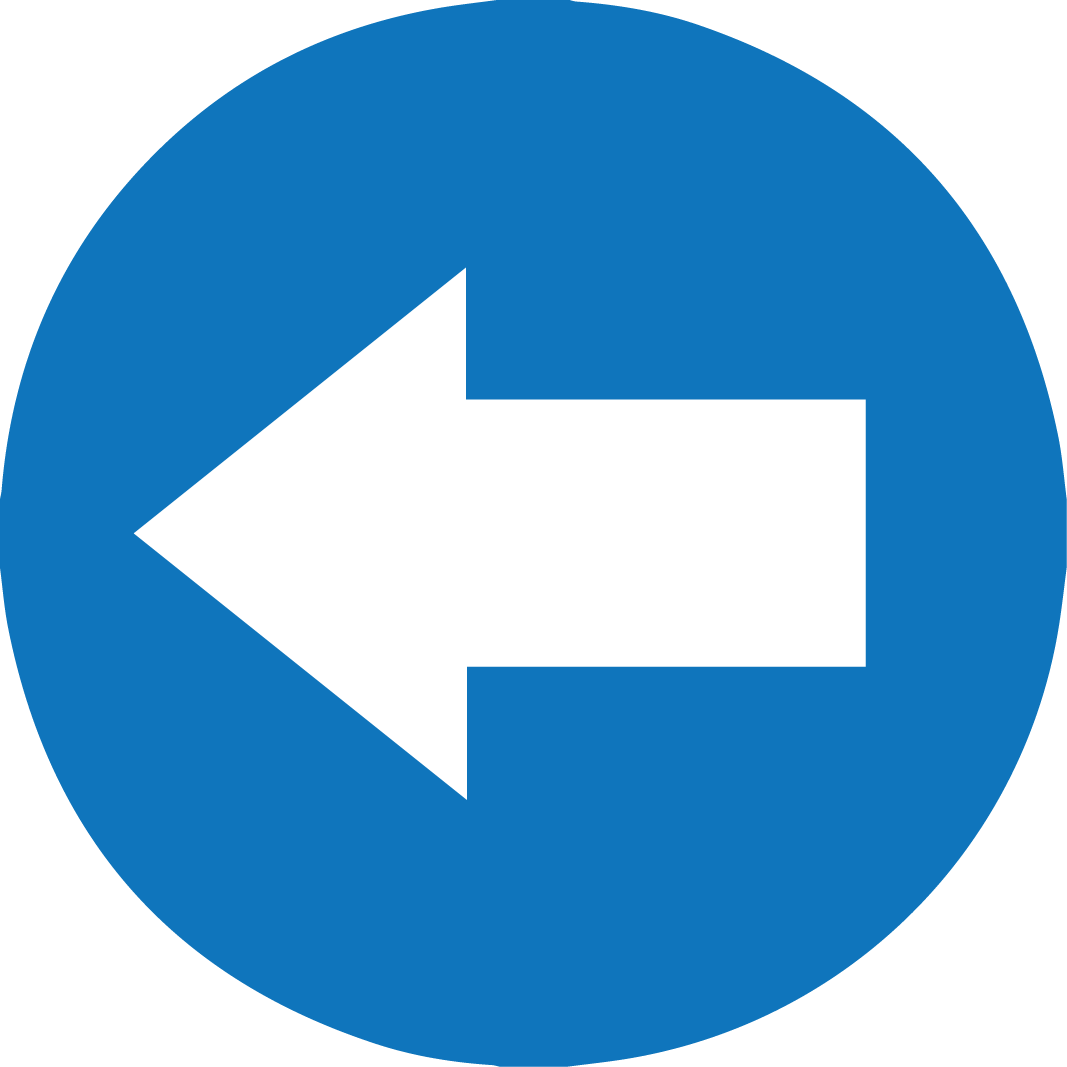 TÜRKÇE / Düşünce Yazıları (Günlük-Mektup)
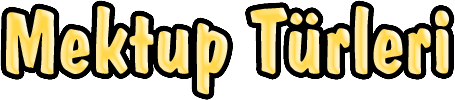 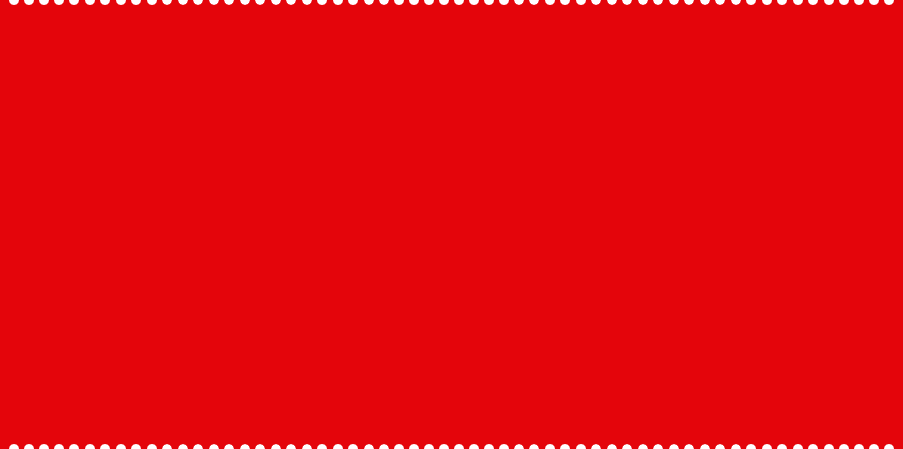 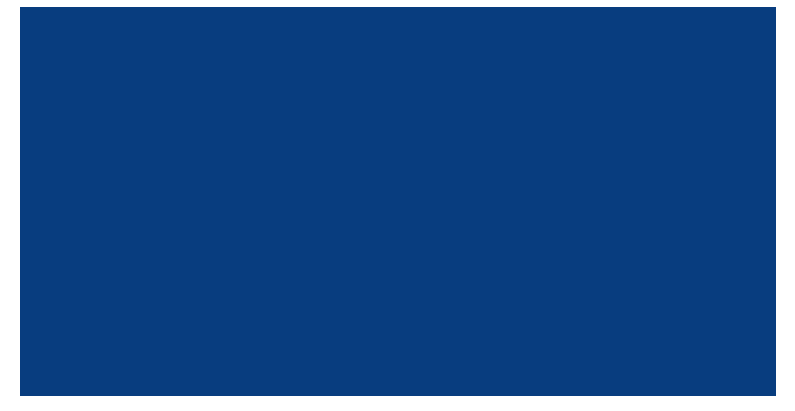 Özel Mektup

Akraba, dost, tanıdık, meslektaş vb. kişilerin birbirlerine gönderdikleri mektuplardır.

Sanat, düşünce, bilim ve siyaset adamlarının özel mektupları, onların yaşadıkları devir ve çevre üzerine bilgi edinmemizi sağladıkları için önemli belgelerdir.
8
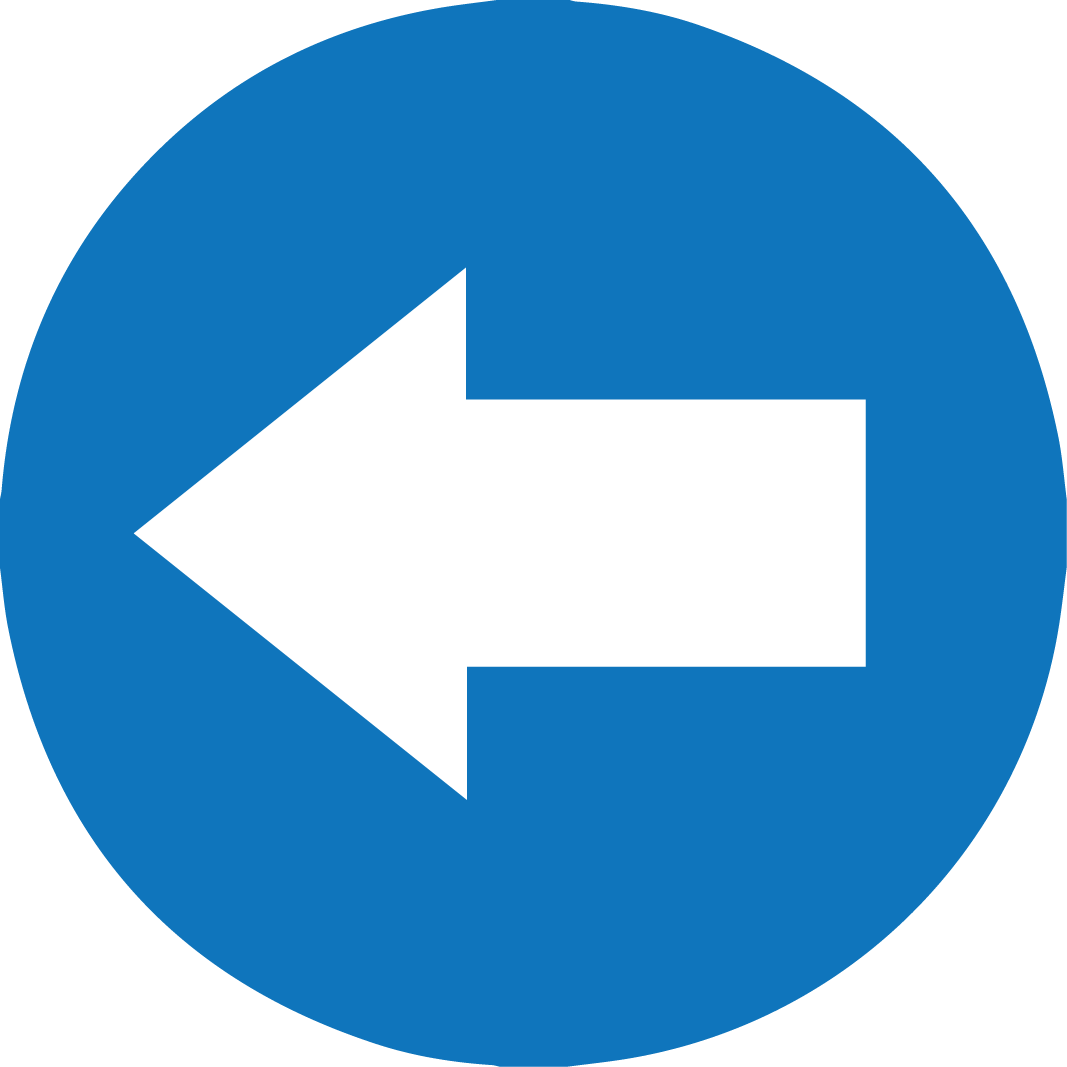 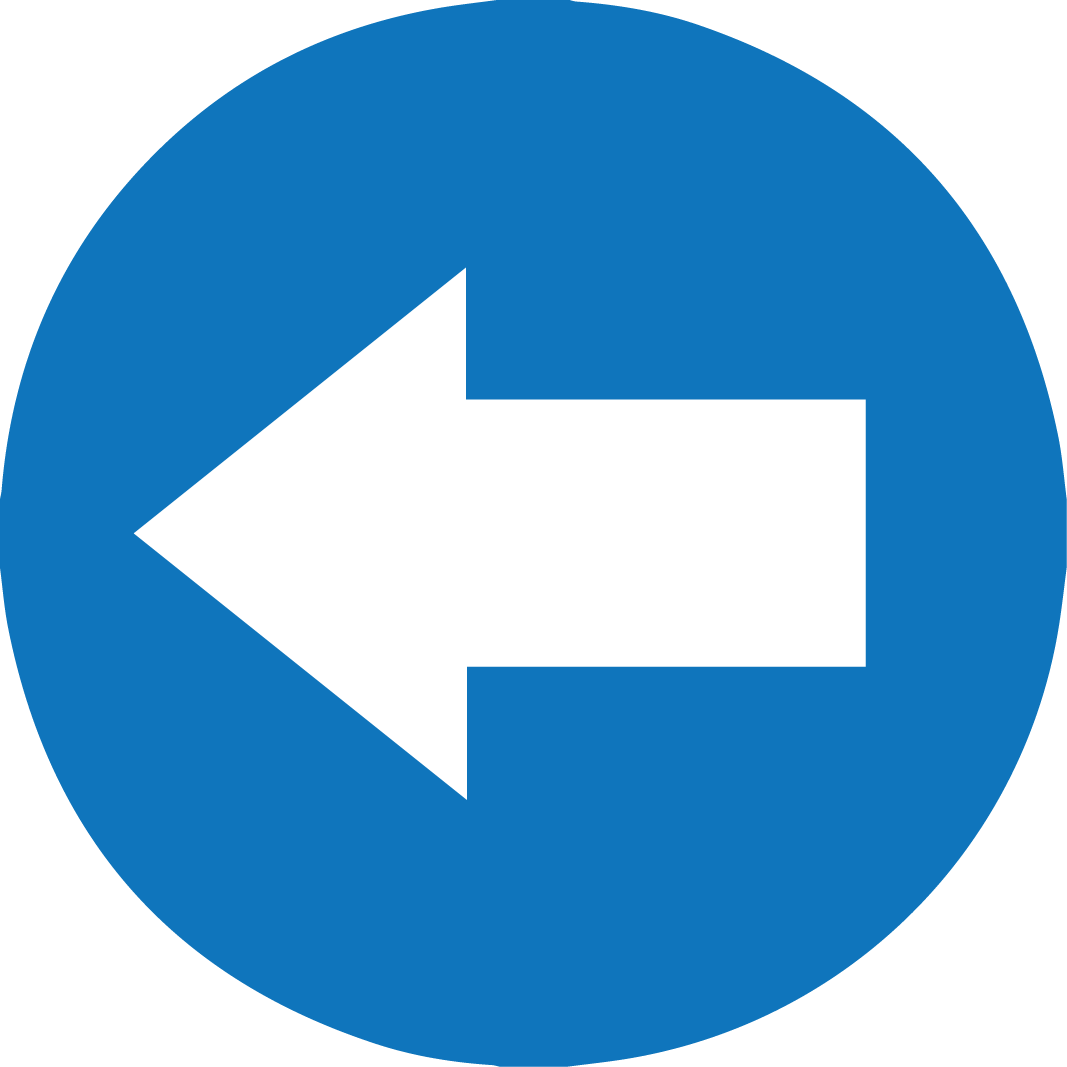 TÜRKÇE / Düşünce Yazıları (Günlük-Mektup)
Örnek
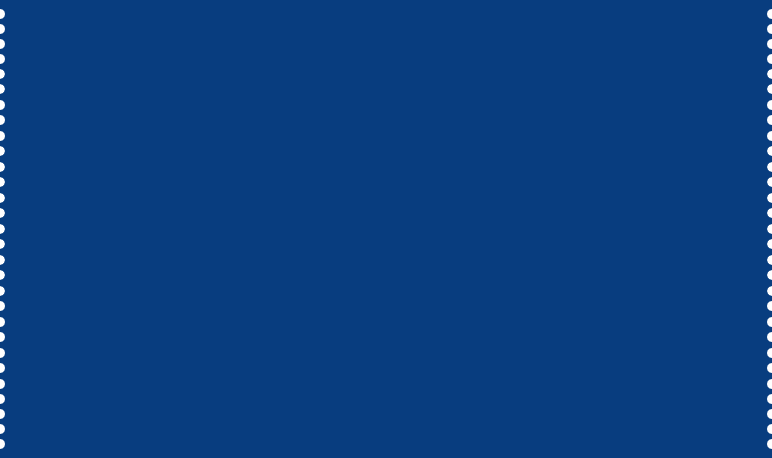 Ceyhun Atuf Kansu' dan Orhan Asena'ya
Ankara, 4 Ekim 1964
Sevgili Kardeşim Orhan,
Belki bu mektubum oraya vardığı zaman, sen bir çocuk hastanesine kavuşmuş olacaksın. Böylece huzurunun bir bölüğü gerçekleşmiş olacak. Bütün sıkıntılarım sanatçı-hekim ikiliğinden doğuyor. Şimdi Ankara’da tiyatrolar perdelerini açıyor. Gözüm o kadar alışmış ki, Orhan Asena adı altında bir oyun arıyorum, bulvarları dolduran afişlerde. Bu yıl, yerli oyun bakımından tiyatrolar oldukça dolgun. Geçen yılın en güzel başarısı Haldun Taner’in “Keşanlı Ali Destanı” oldu.
(…)
9
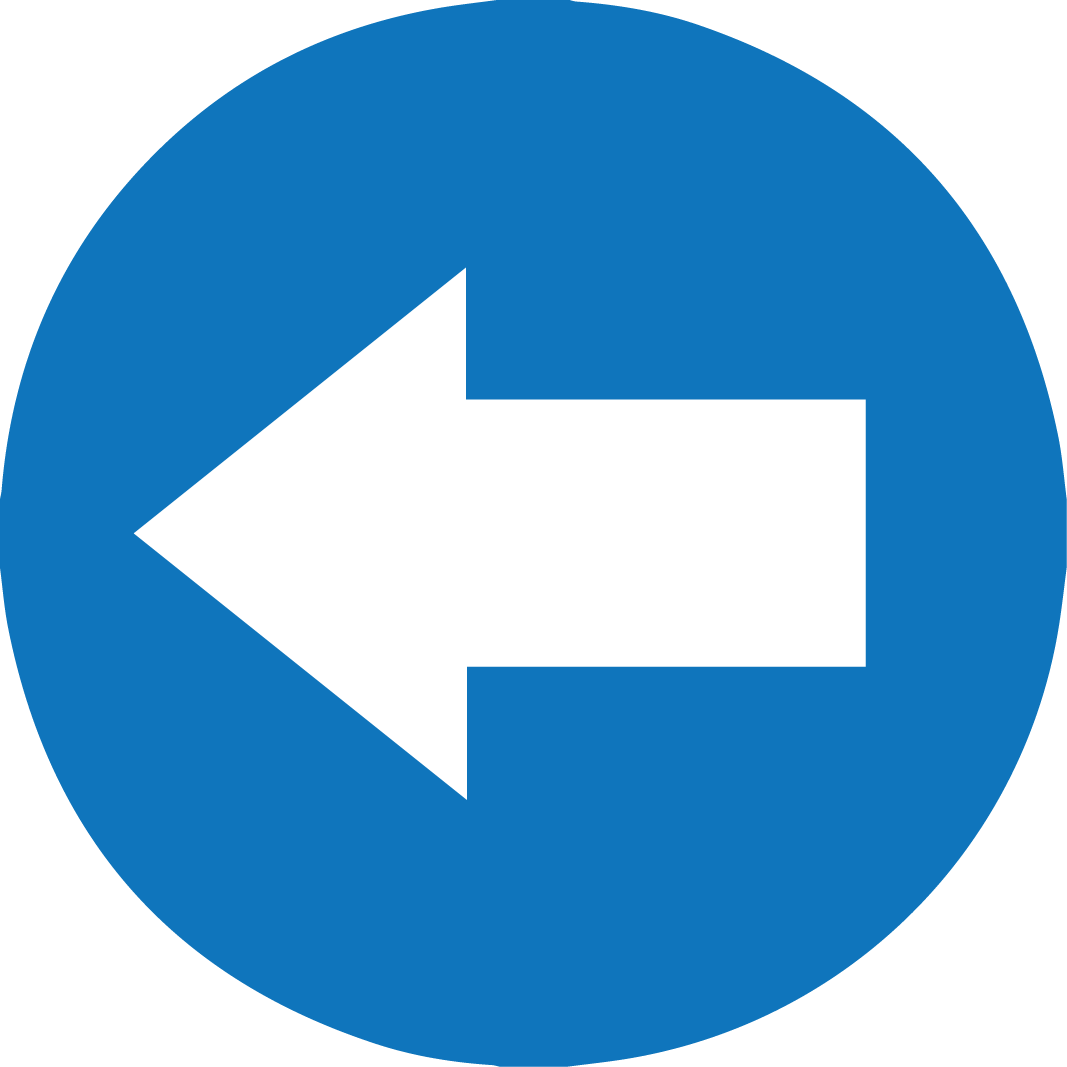 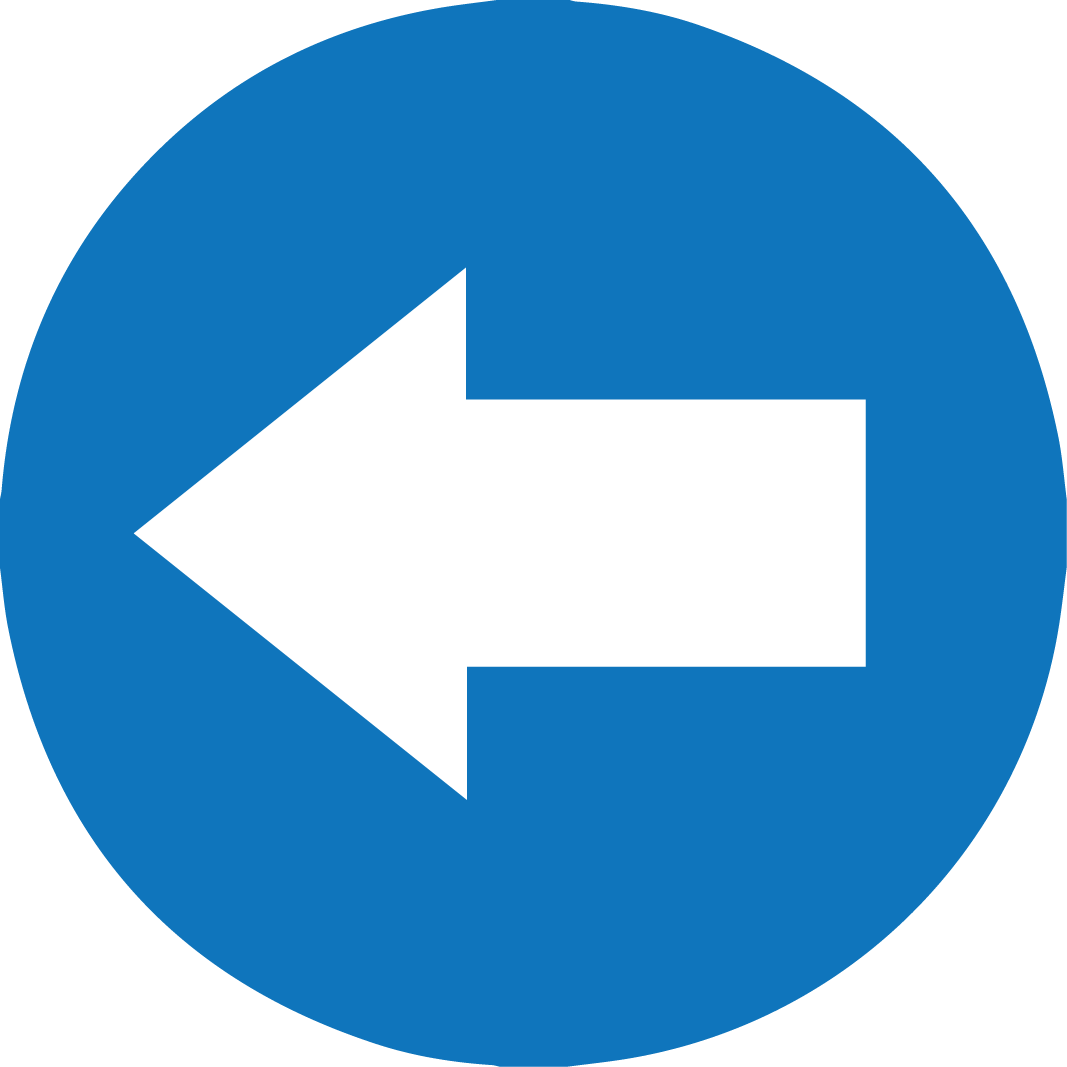 TÜRKÇE / Düşünce Yazıları (Günlük-Mektup)
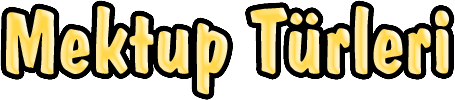 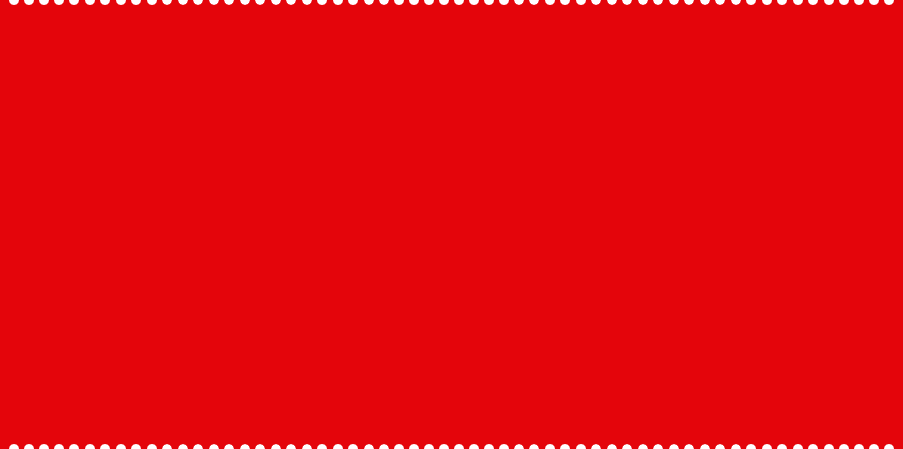 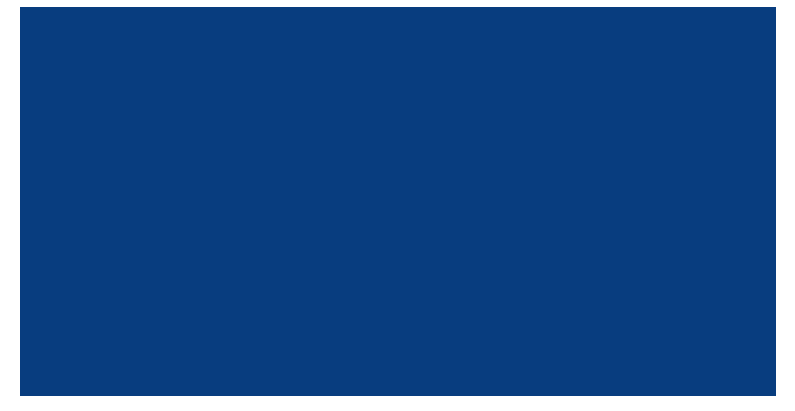 Edebi Mektup

Herhangi bir düşüncenin, görüşün açıklanması, bir tezin savunulması için yazılan mektuptur. 

Belli bir kişiye değil de topluma seslenen, gazete ya da dergide yayınlanmak üzere yazılmış olan edebi mektuplara “Açık Mektup” adı verilir.
10
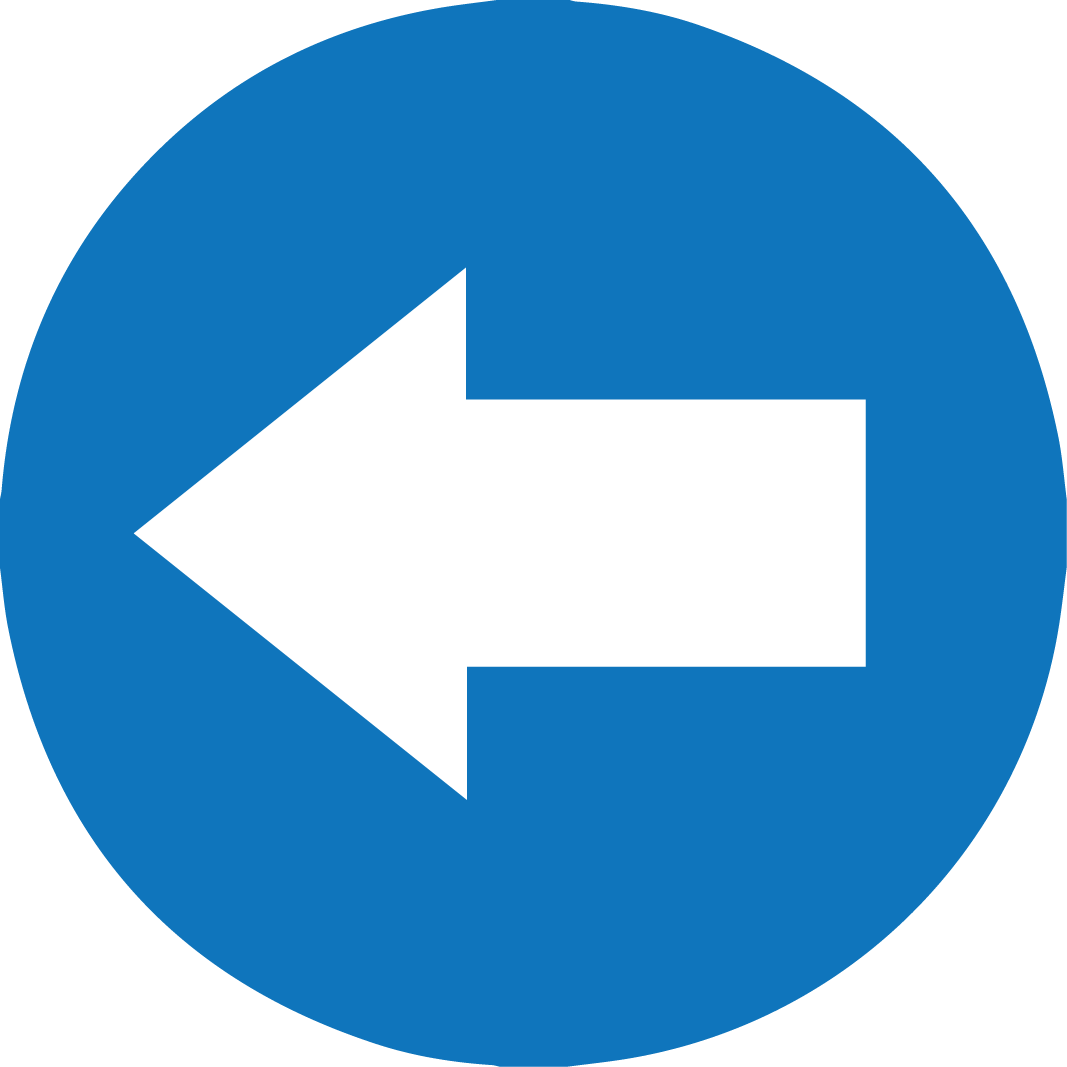 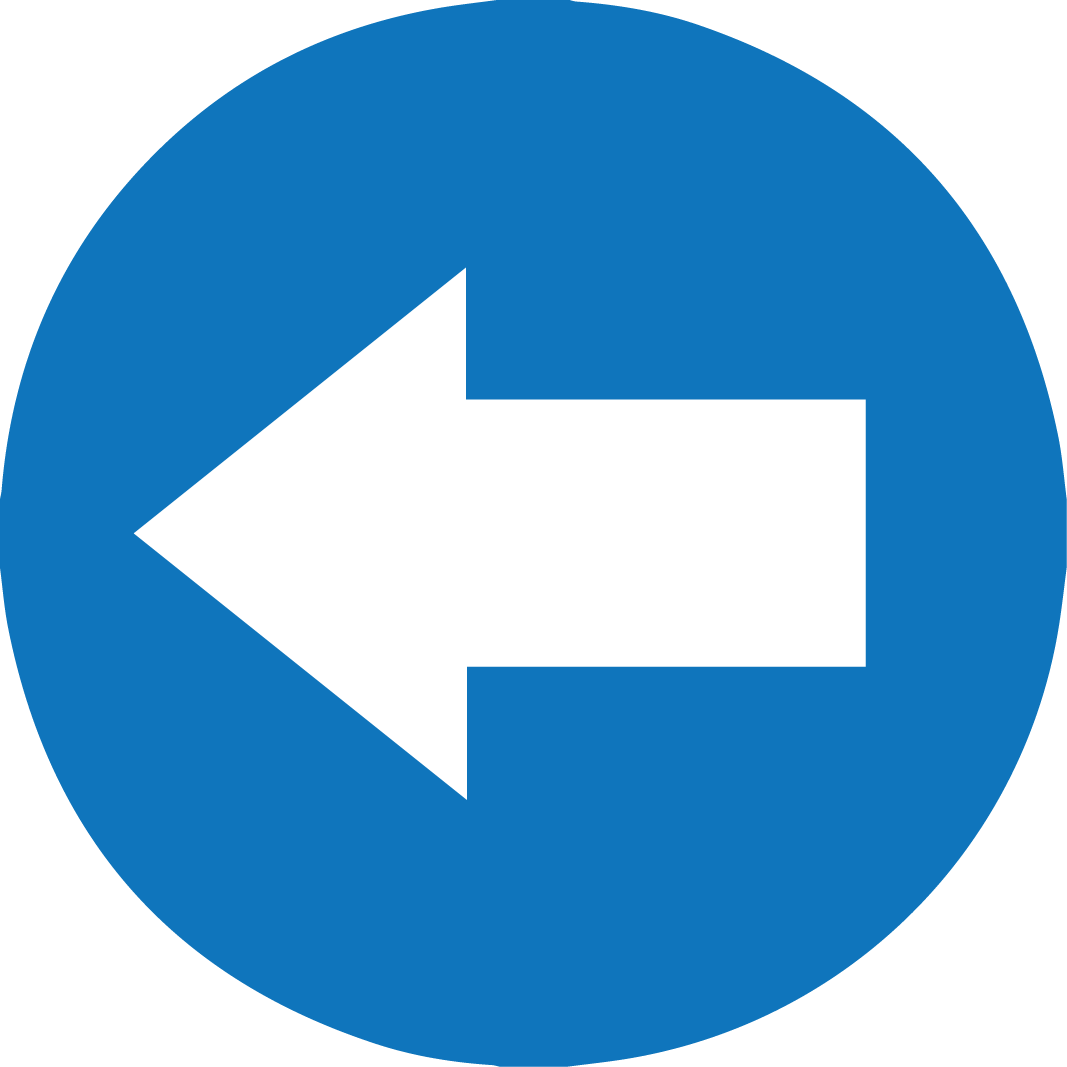 TÜRKÇE / Düşünce Yazıları (Günlük-Mektup)
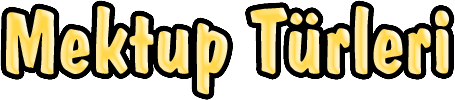 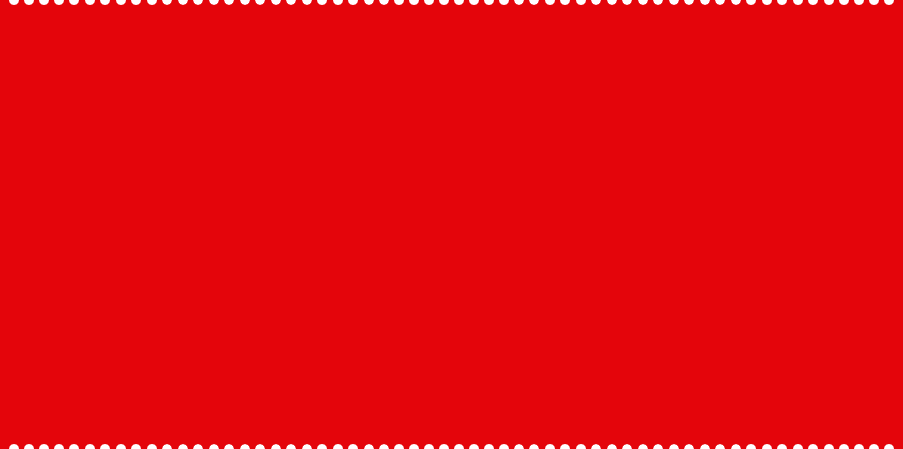 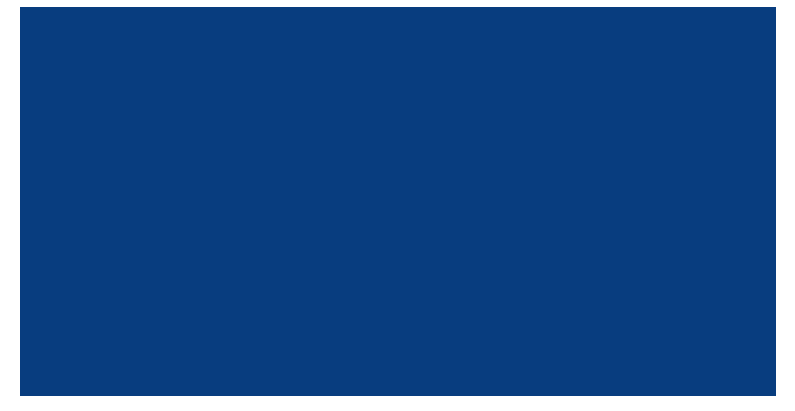 Resmi Mektup

Devlet dairelerinin kendi aralarında veya kişilerle devlet daireleri arasında yazılan mektuplardır.
11
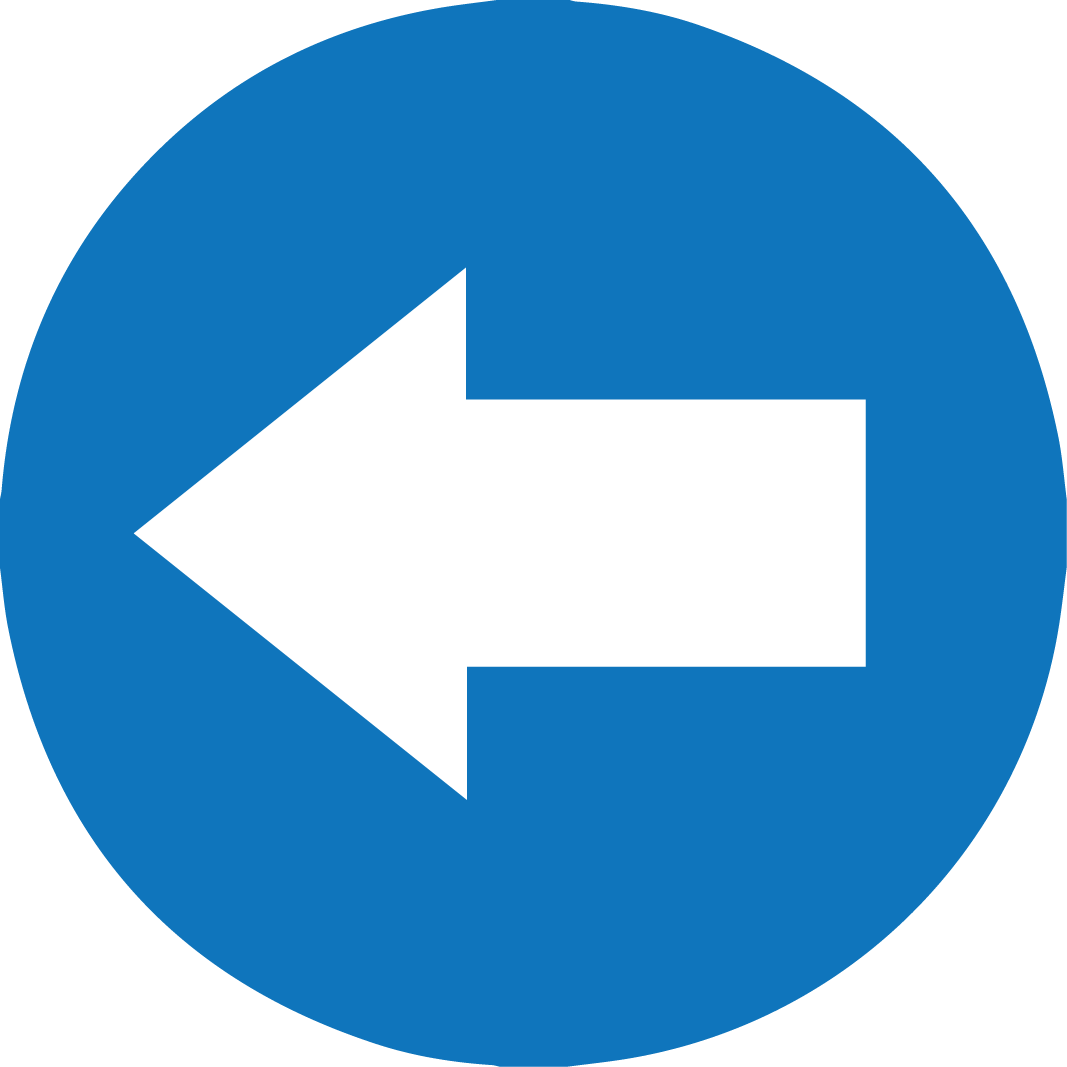 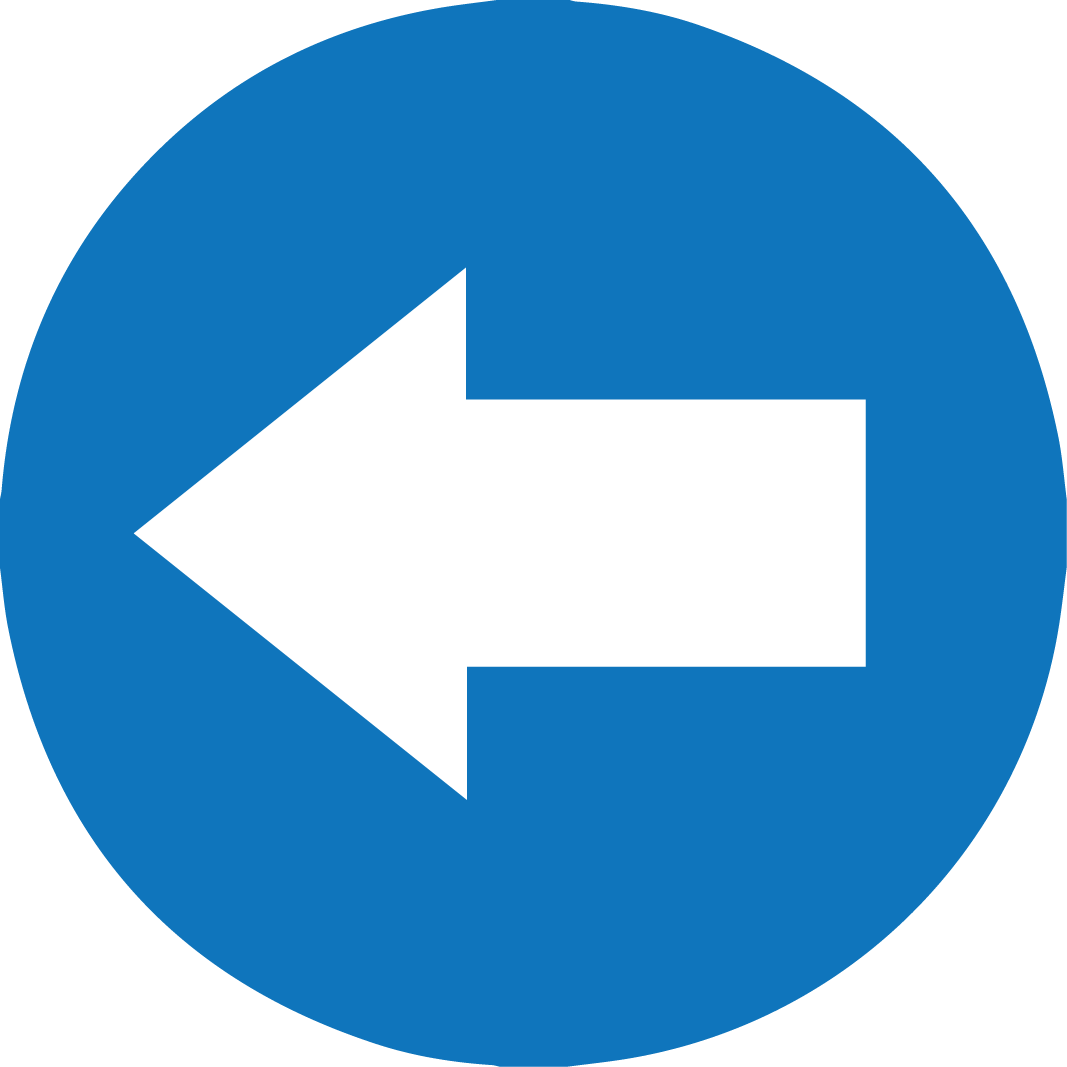 TÜRKÇE / Düşünce Yazıları (Günlük-Mektup)
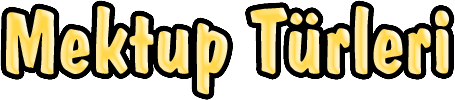 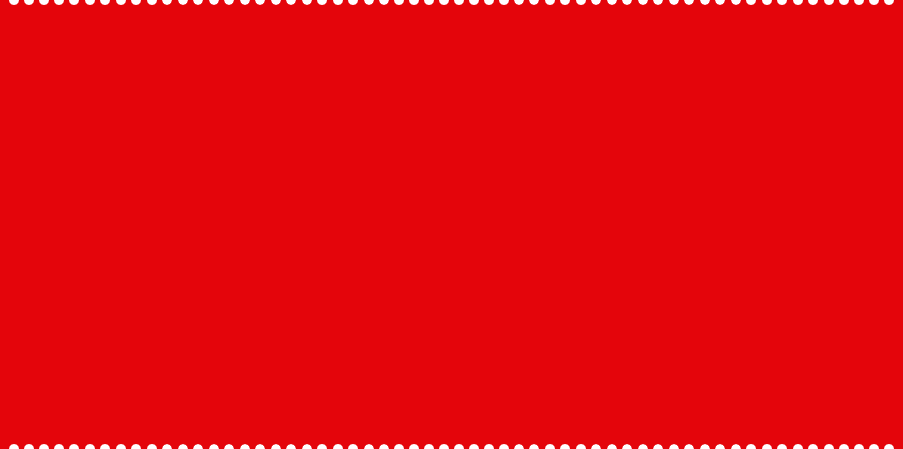 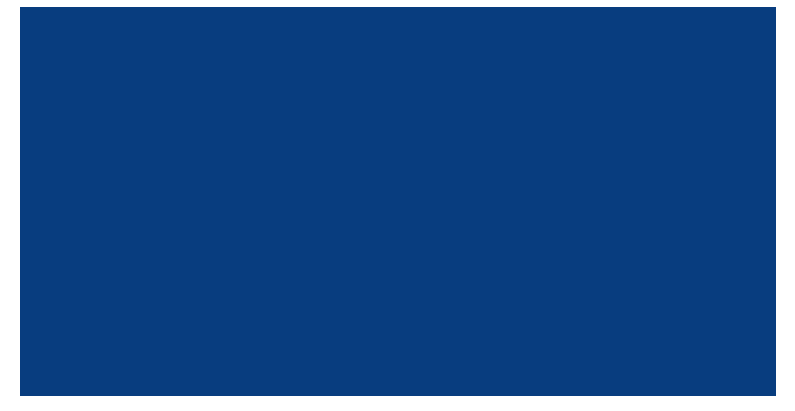 İş Mektubu

Ticari kurumların birbirlerine ya da kişilere; kişilerin de bu kurumlara gönderdikleri mektuplara denir.

Bu mektuplarda konusu ne olursa olsun bir iş ya da hizmet söz konusudur. Bu bir sipariş, satış, şikâyet ya da bilgi isteme olabilir.
12
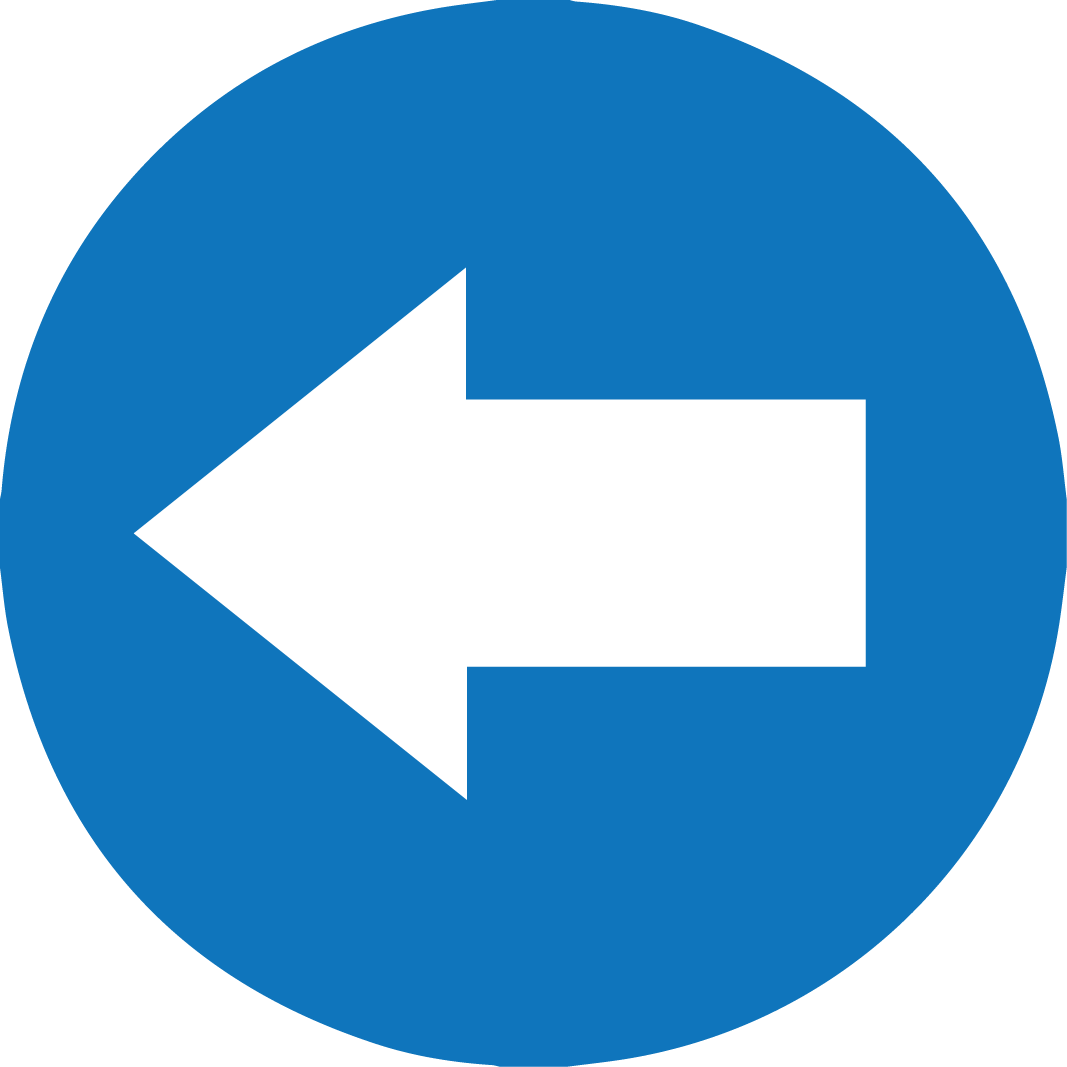 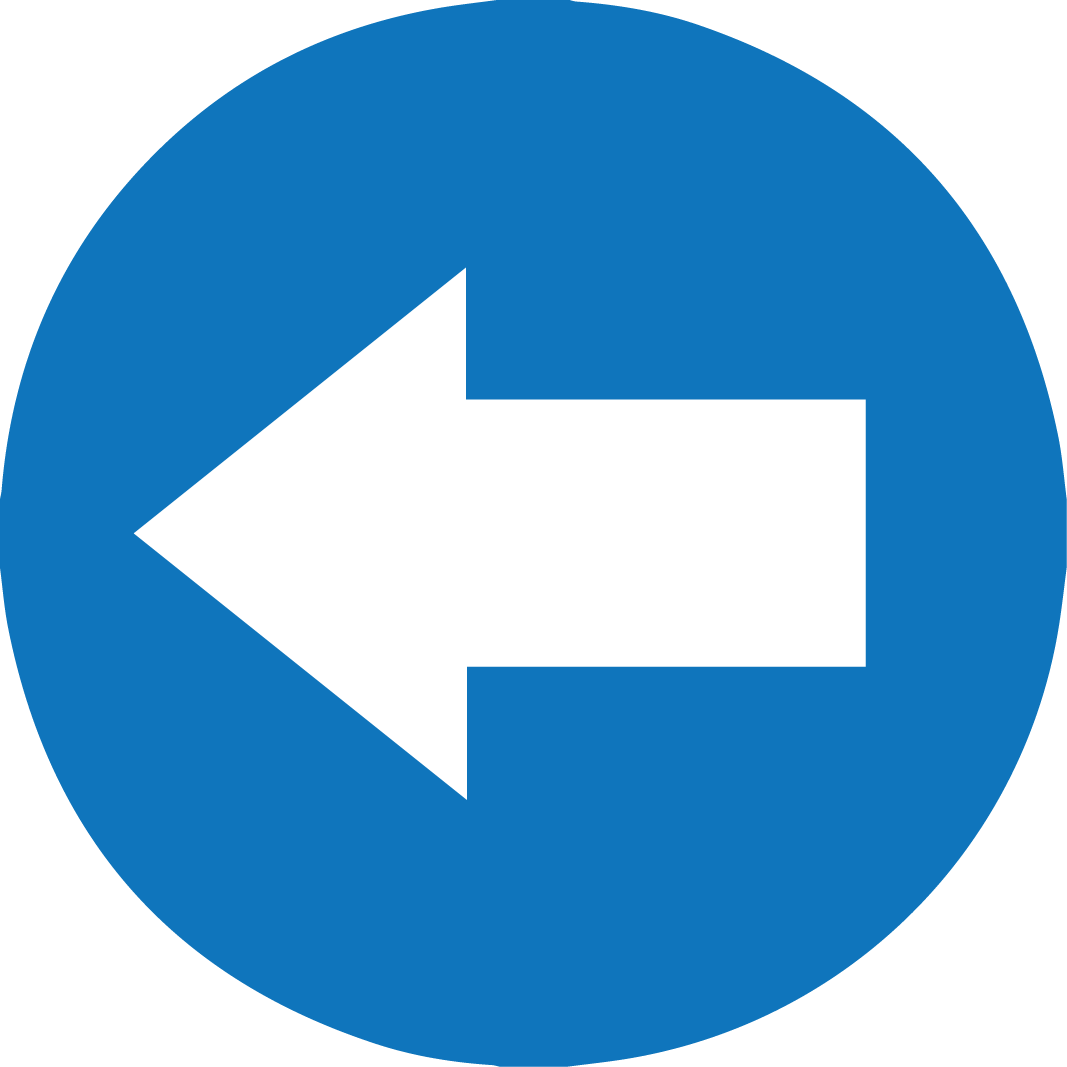 TÜRKÇE / Düşünce Yazıları (Günlük-Mektup)
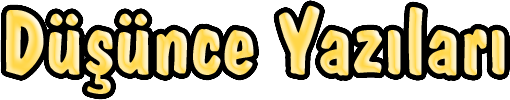 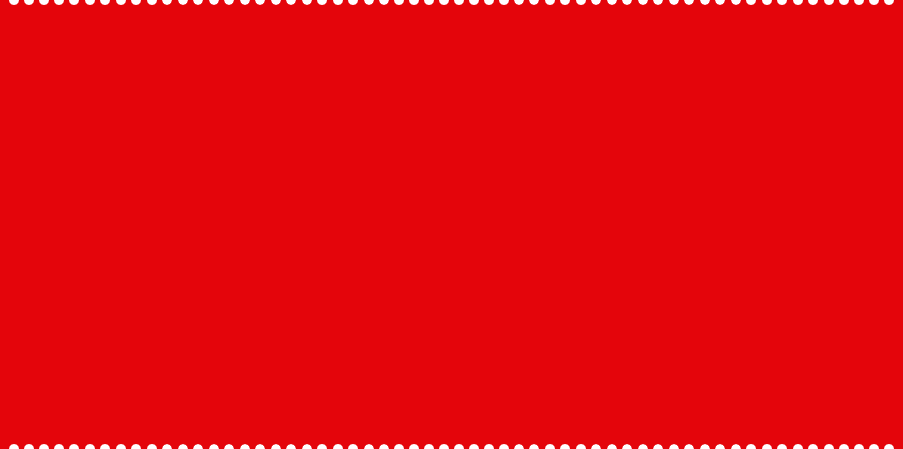 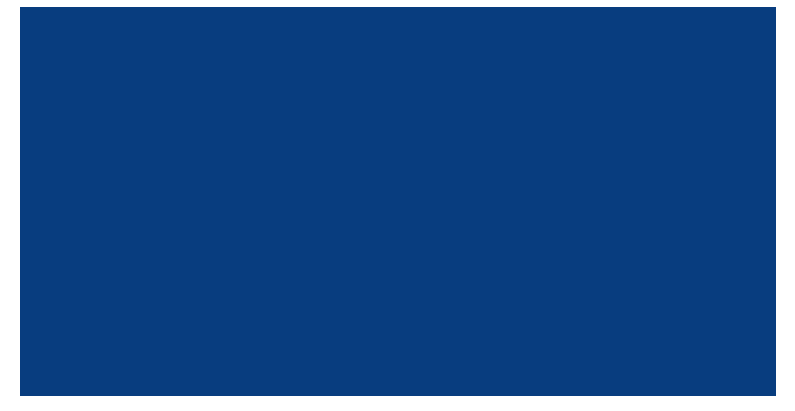 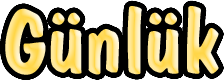 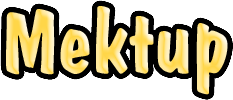 13
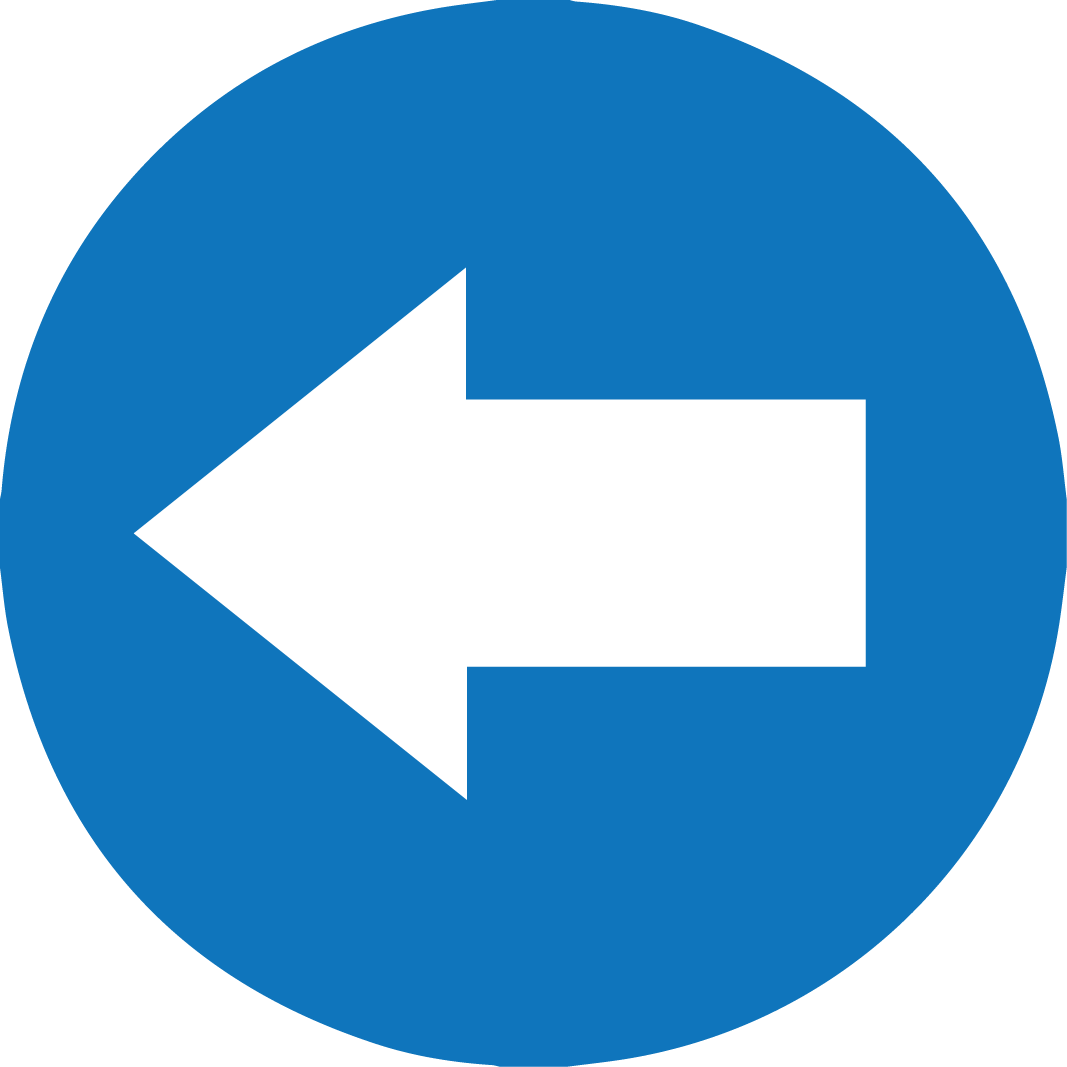 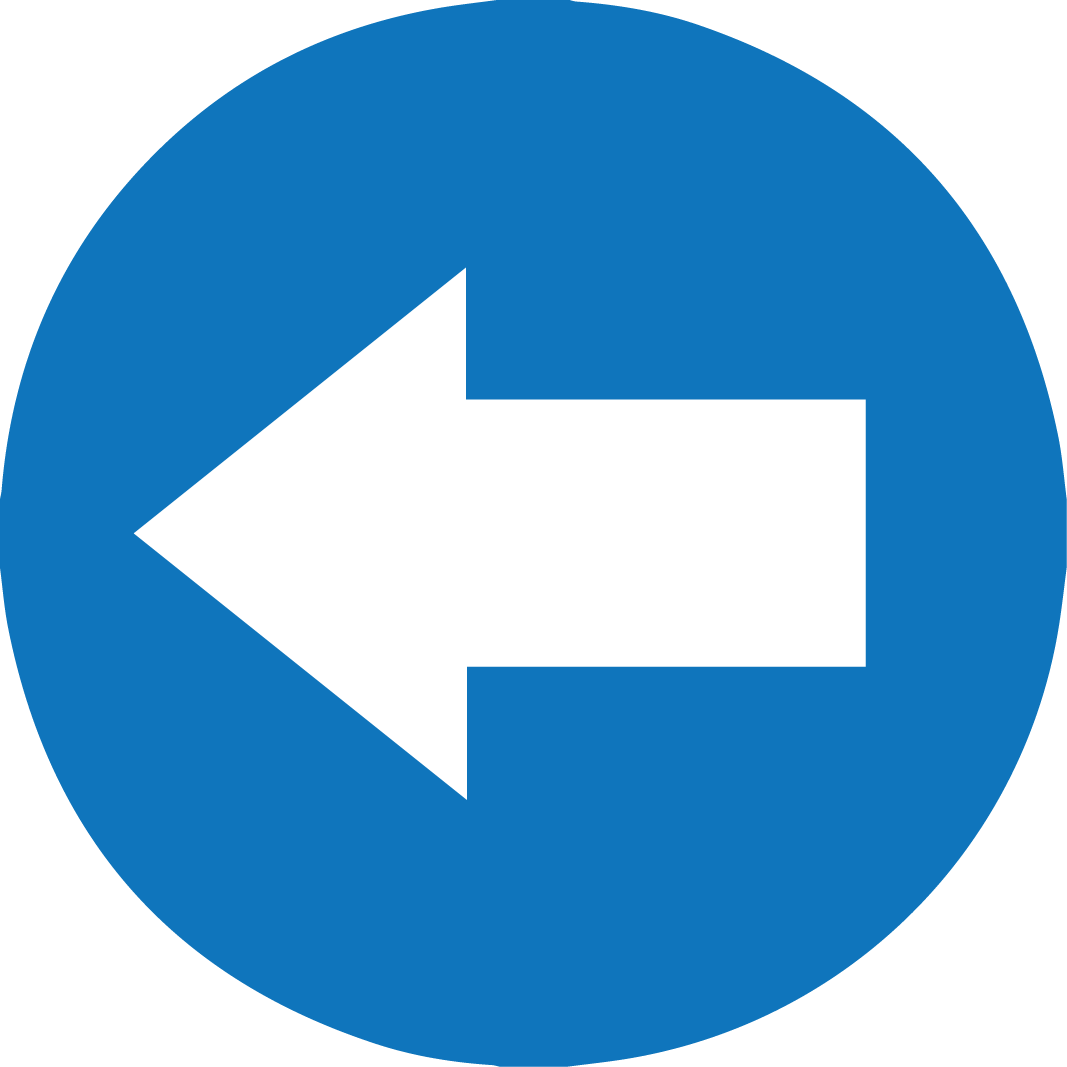